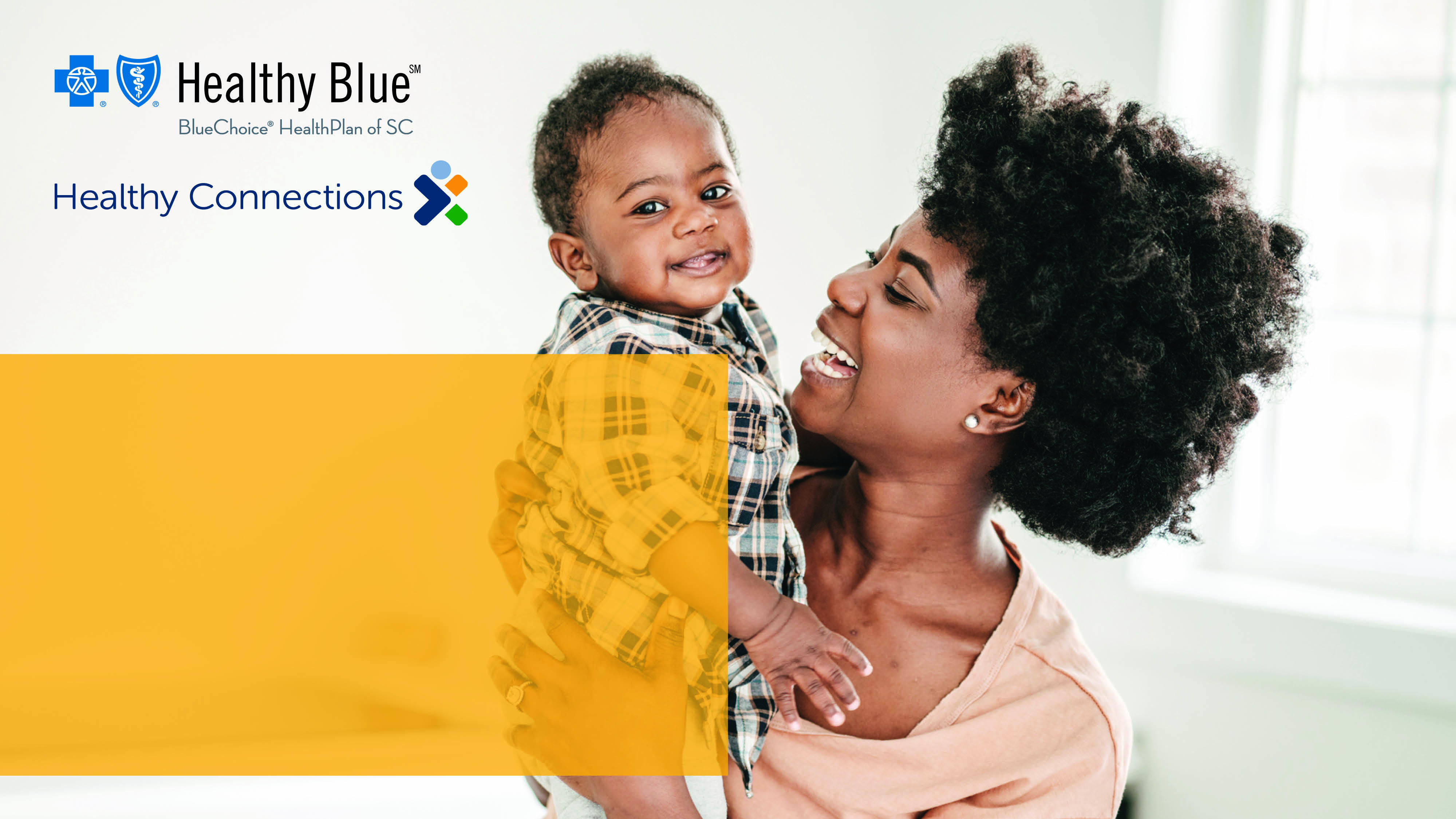 Healthy Blue 101
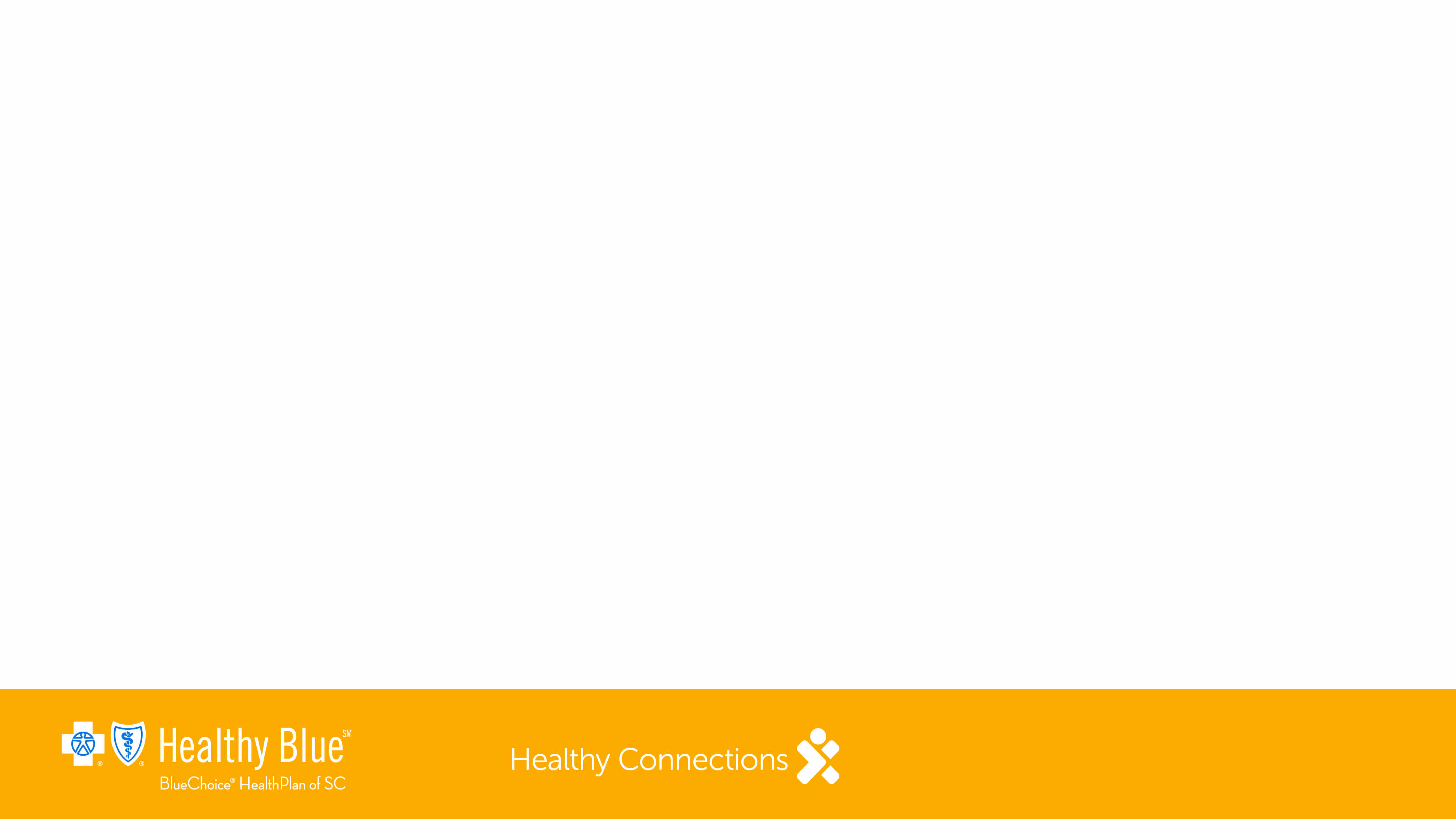 Agenda
Role of Provider Relations and Education
Your Role as a Participating Provider
How To Be a Self-Serving Provider
My Insurance Manager 
My Remit Manager 
Authorizations 
Claim Submissions
Provider Disputes
Contacts and Resources
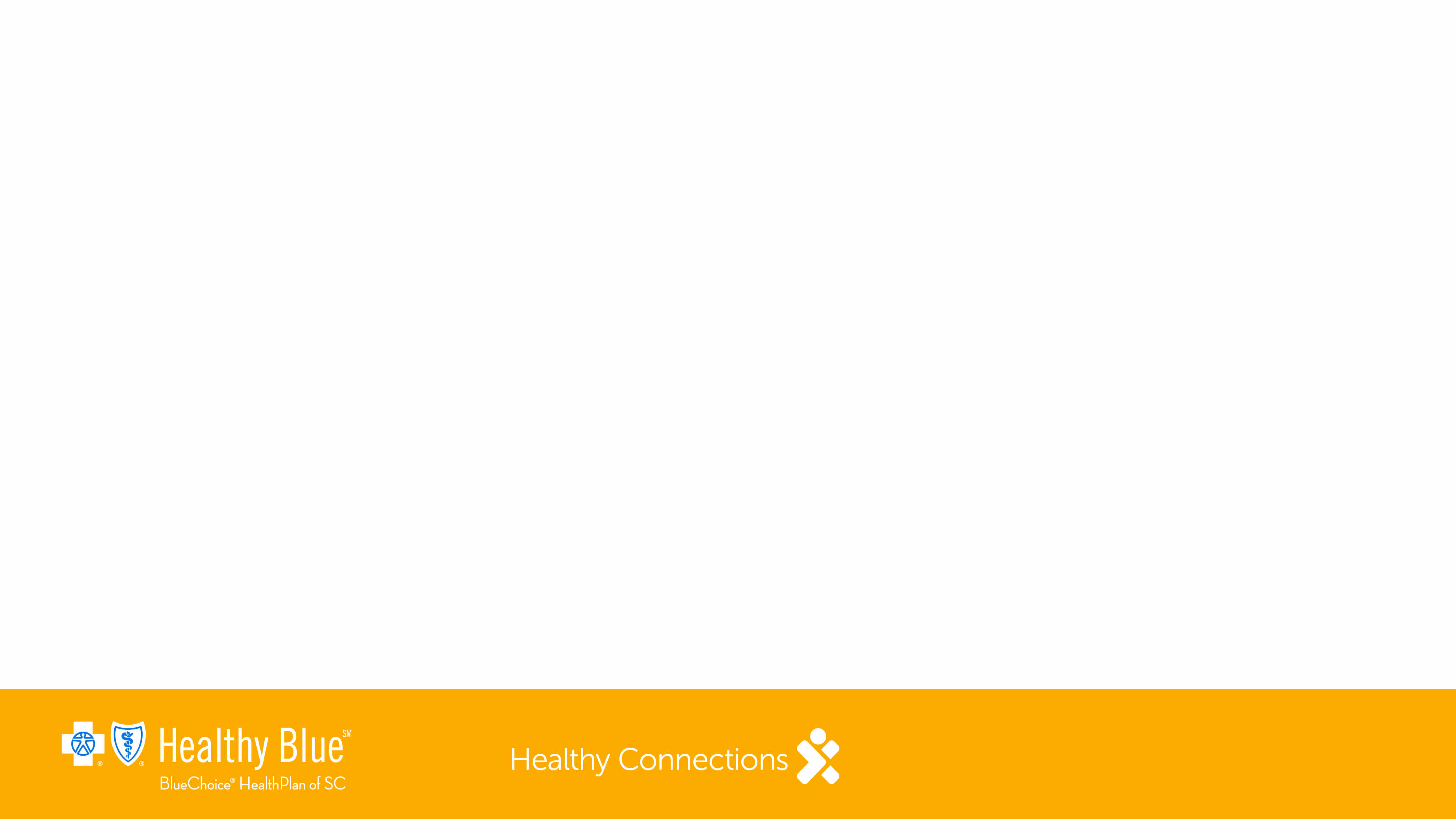 Role of Provider Relations and Education
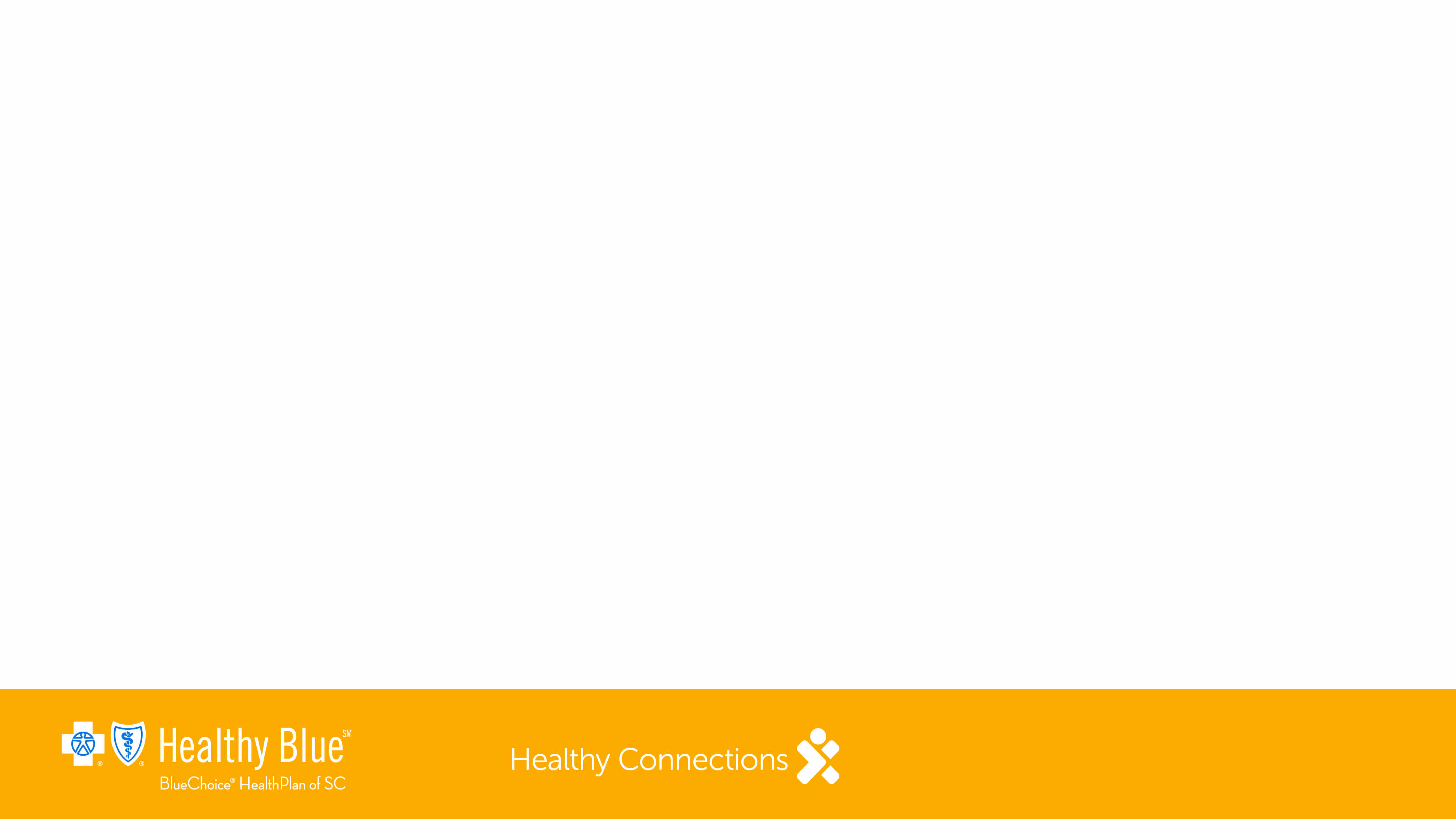 How We Educate Providers By
Offering training and support.
Hosting webinars on various topics.
Providing newsletters and bulletins on different information.
Conducting annual workshops that include initiatives for the upcoming benefit year.
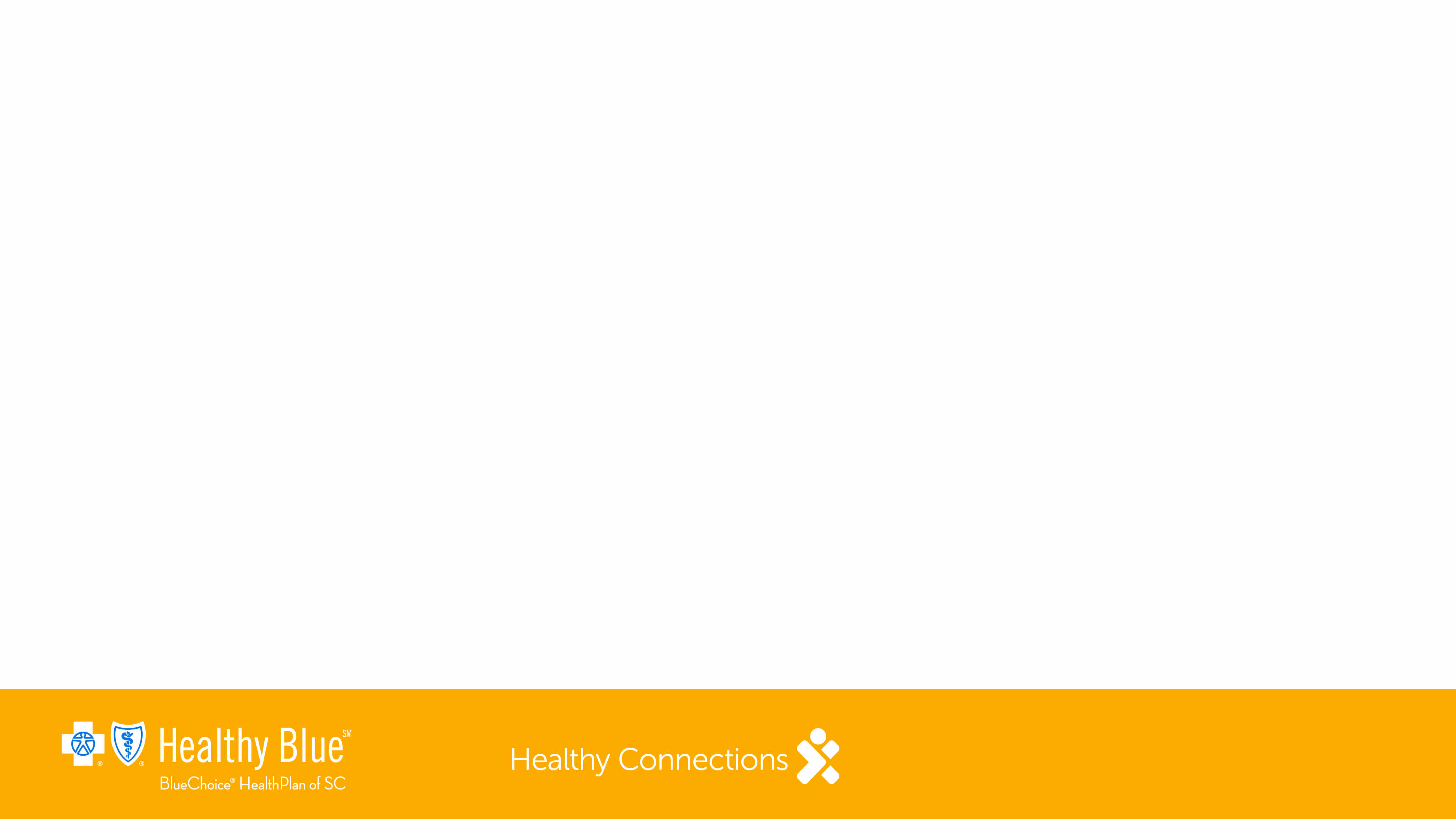 Your Role as a Participating Provider
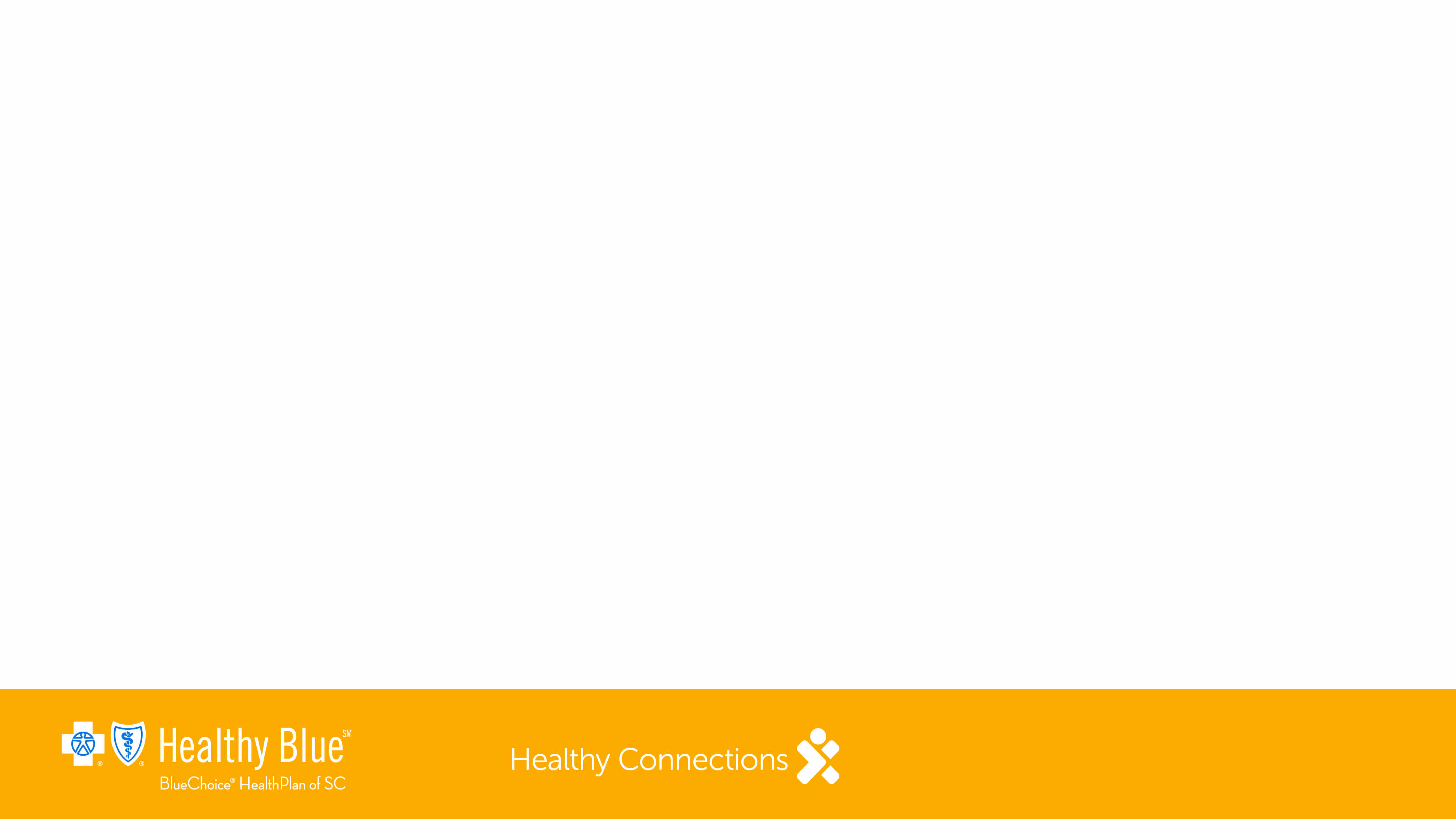 Responsibilities of Participating Providers
Filing all claims for applicable members.
Accepting Healthy Blue’s payment plus any patient liability as full reimbursement.
Cooperating fully with the utilization review procedures.
Using other preferred providers for a member’s care unless medically necessary services, supplies or equipment are not available from a preferred provider, or in cases of medical emergency.
Being culturally competent provider which includes providing interpreter services.
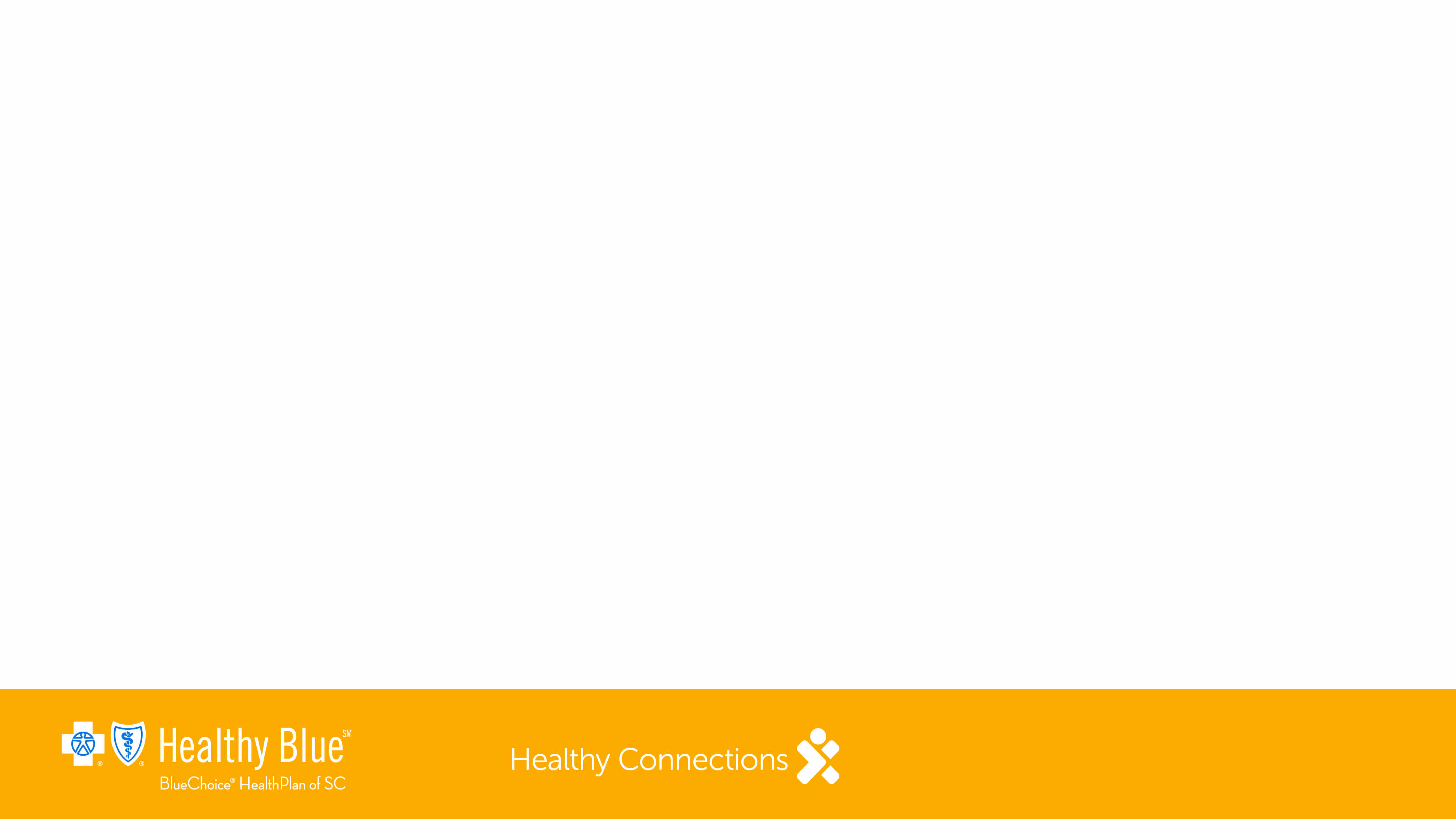 Helpful Tips
Always ask for the member’s current identification (ID) card at each visit.
Always verify eligibility and benefits before rendering services.
Check the member’s cost-sharing before processing payment.
Submit all claims with the complete ID number, including the prefix.
Submit other payer liability details with the claims when applicable.
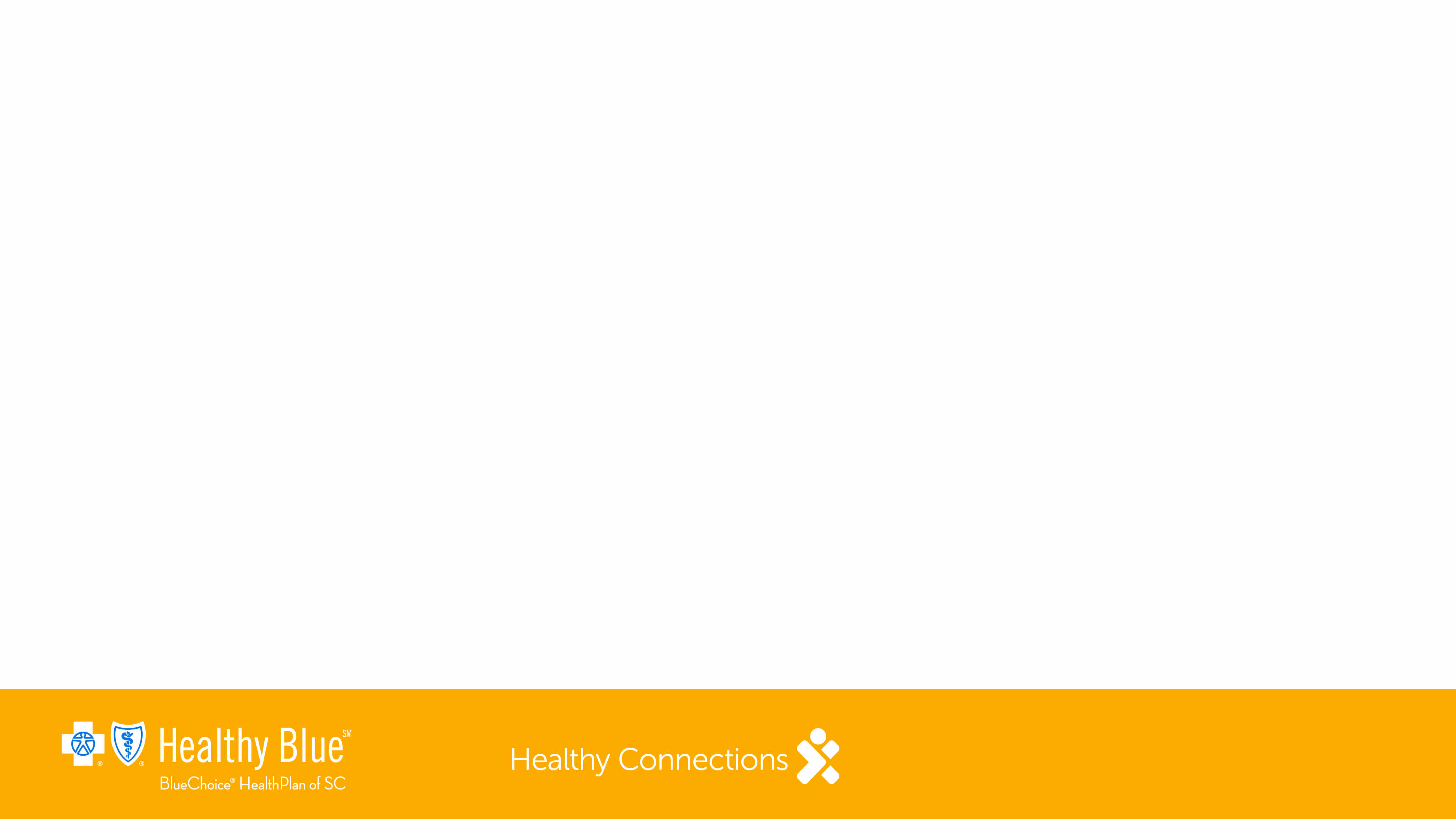 Being a Self-Serving Provider
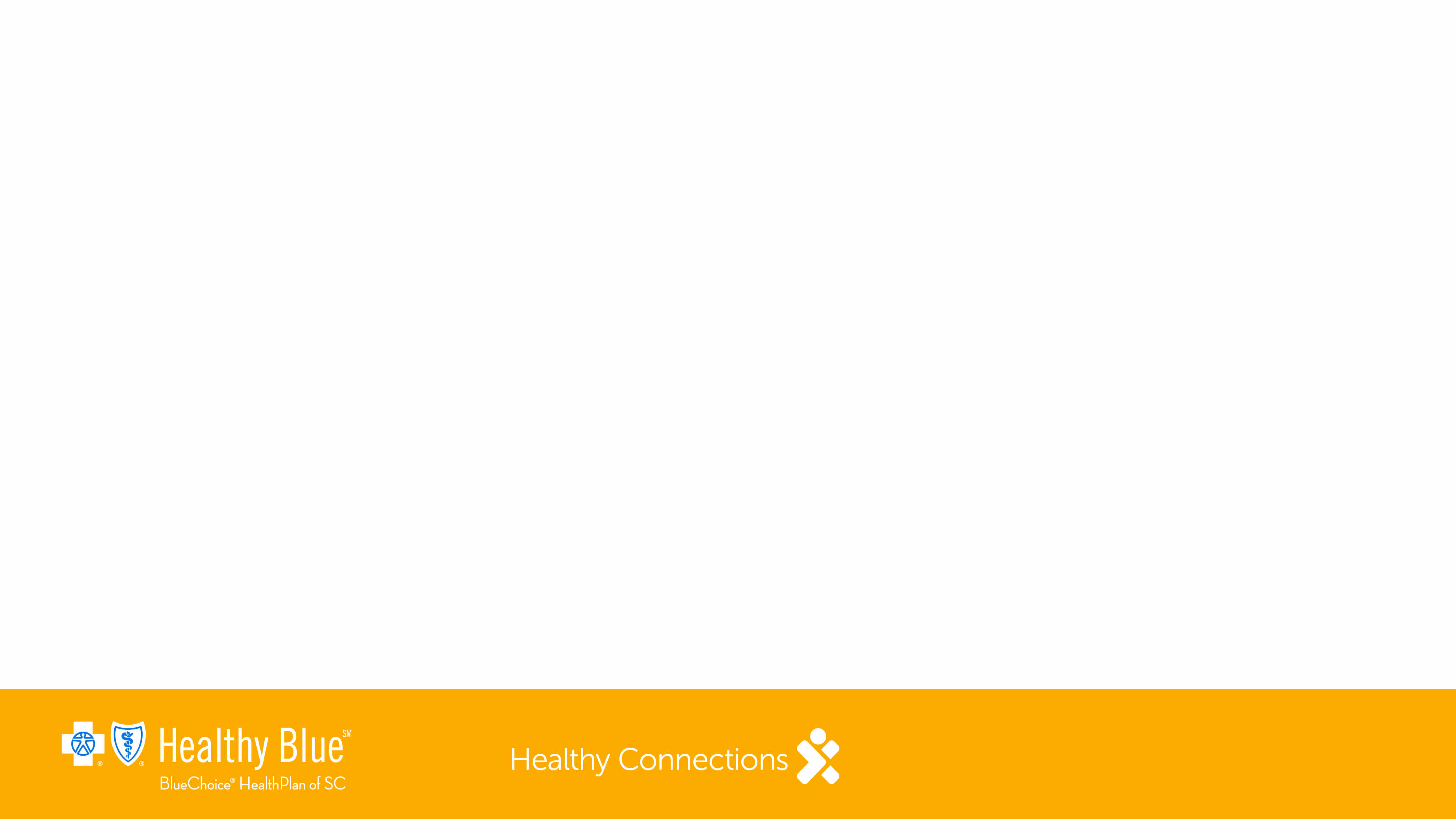 Healthy Blue Website
www.HealthyBlueSC.com 
 includes:
Authorization and Eligibility
Claims
Patient Care
Pharmacy
Quality
Resources
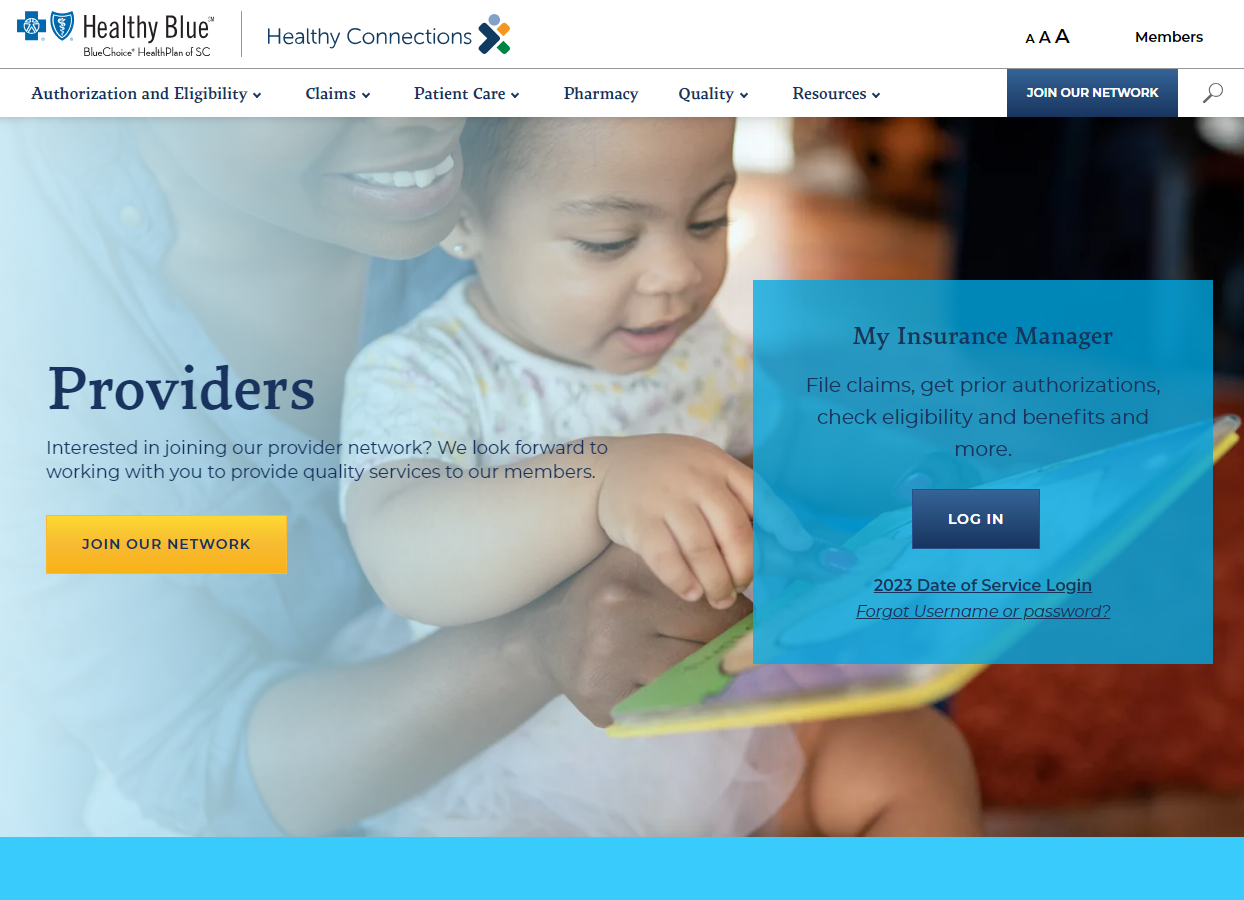 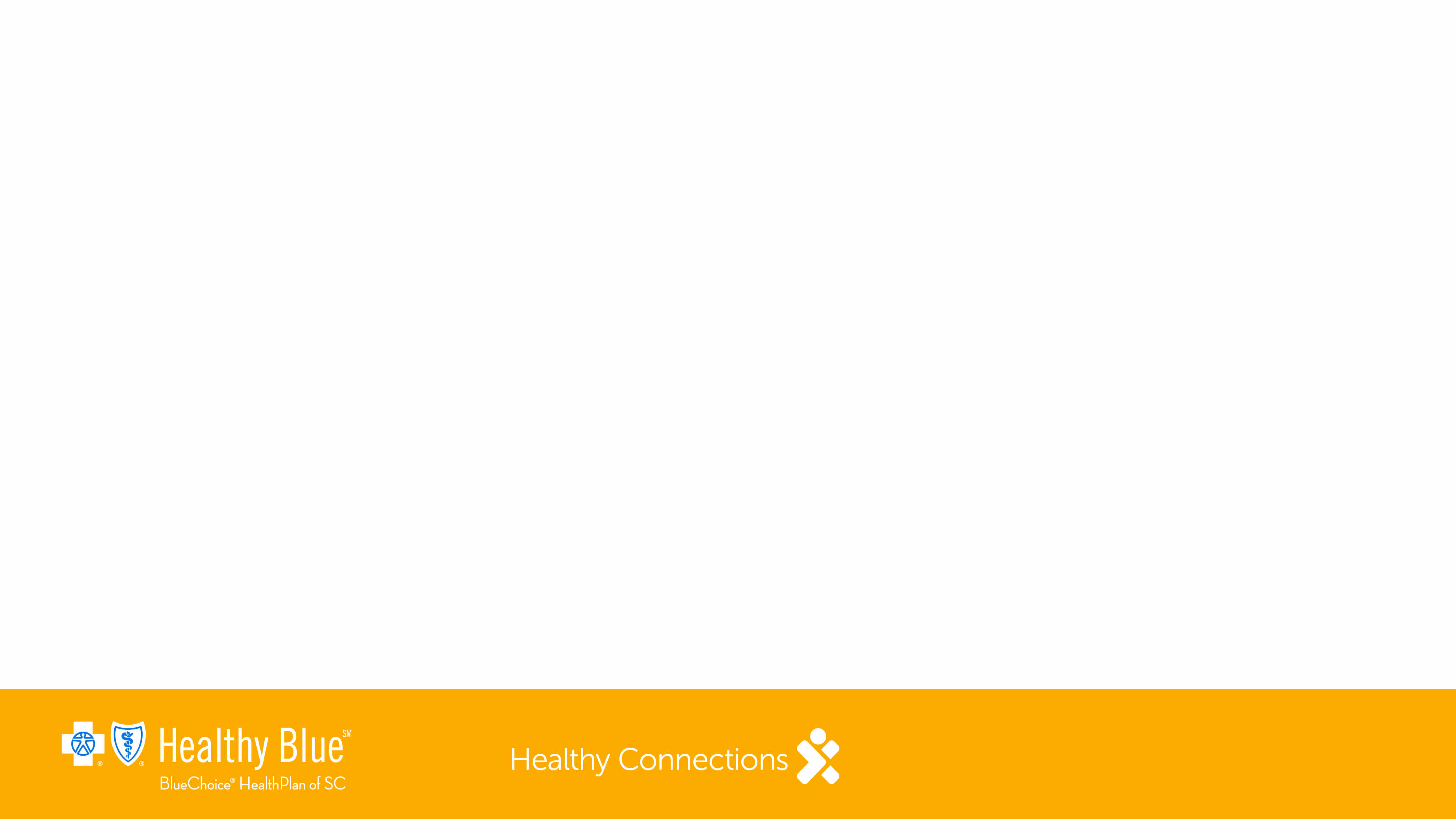 My Provider Enrollment Portal
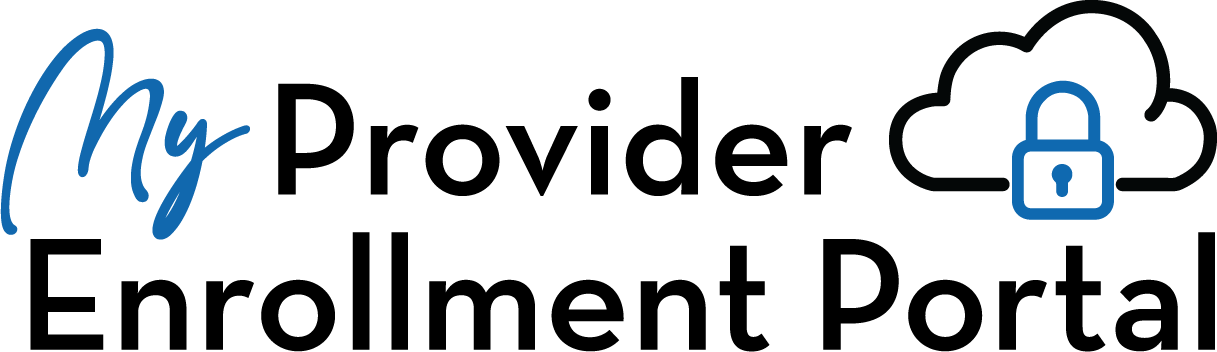 My Provider Enrollment Portal
Used for all provider enrollment process to include demographics, credentialing and more
For participation in the Healthy Blue network, you must have your Medicaid ID number
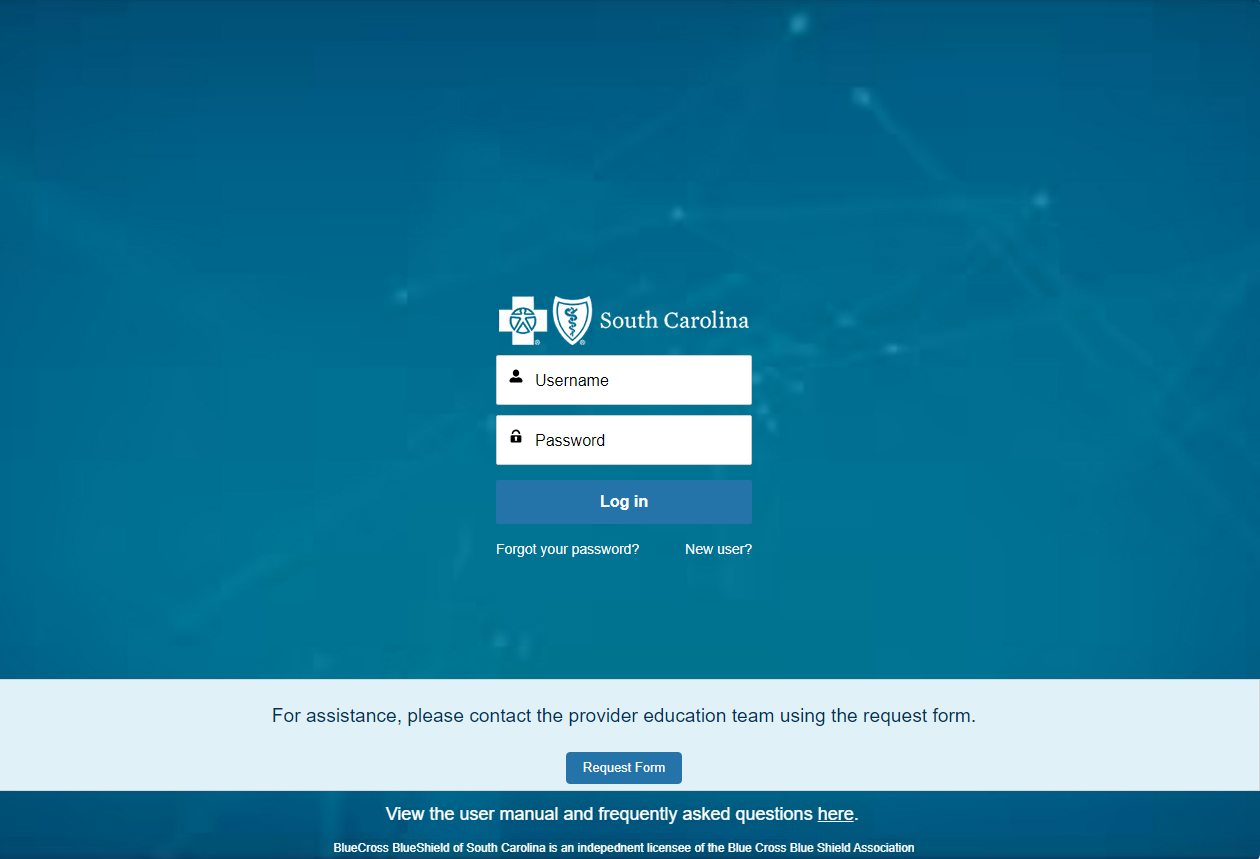 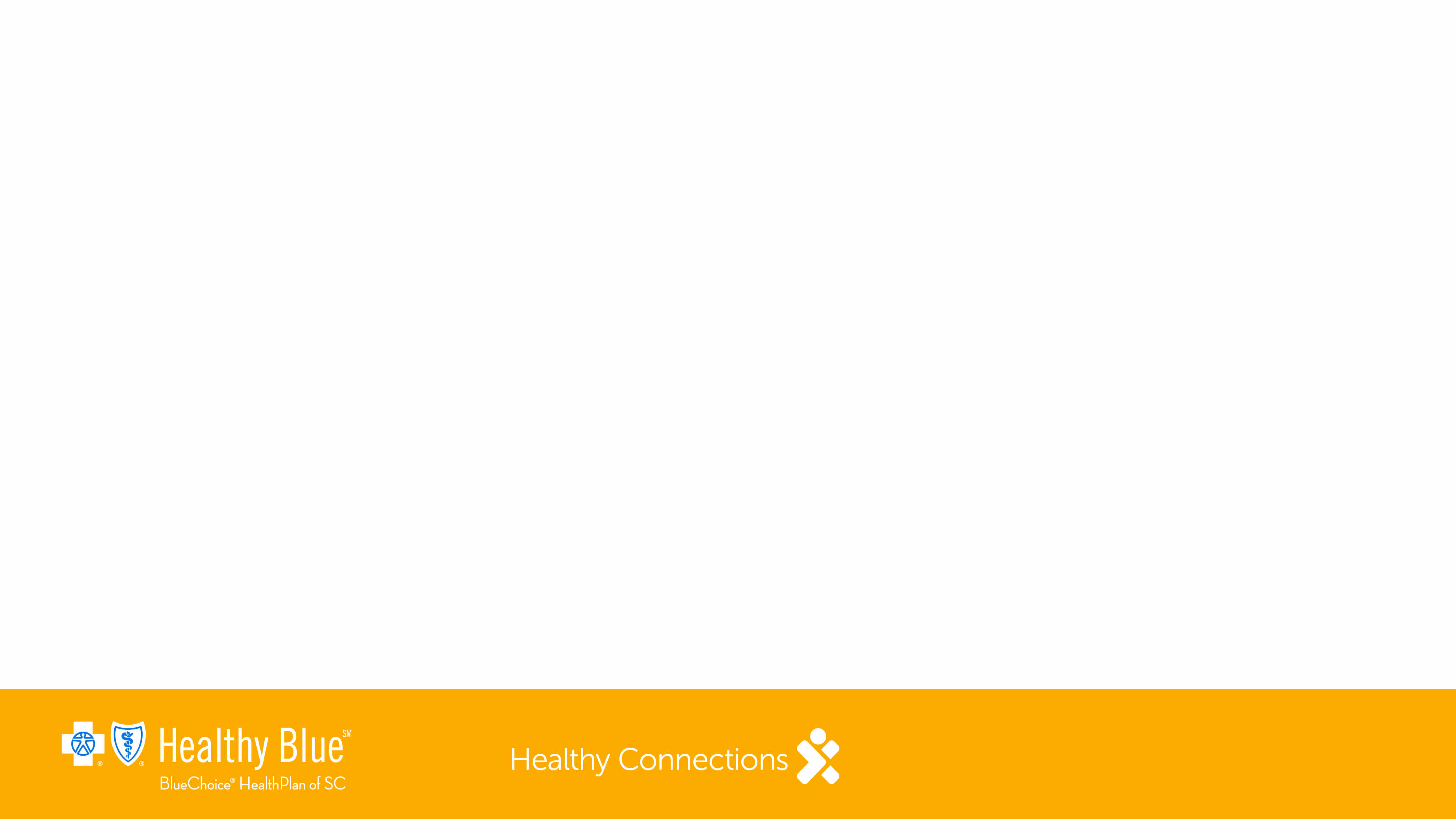 My Insurance Manager
This is a web-based tool that gives providers quick and easy access to patient information.

You can log into MIM to:
Get eligibility and benefits.
Submit claim submissions.
Access claims status.
Request prior authorizations.
And much more.
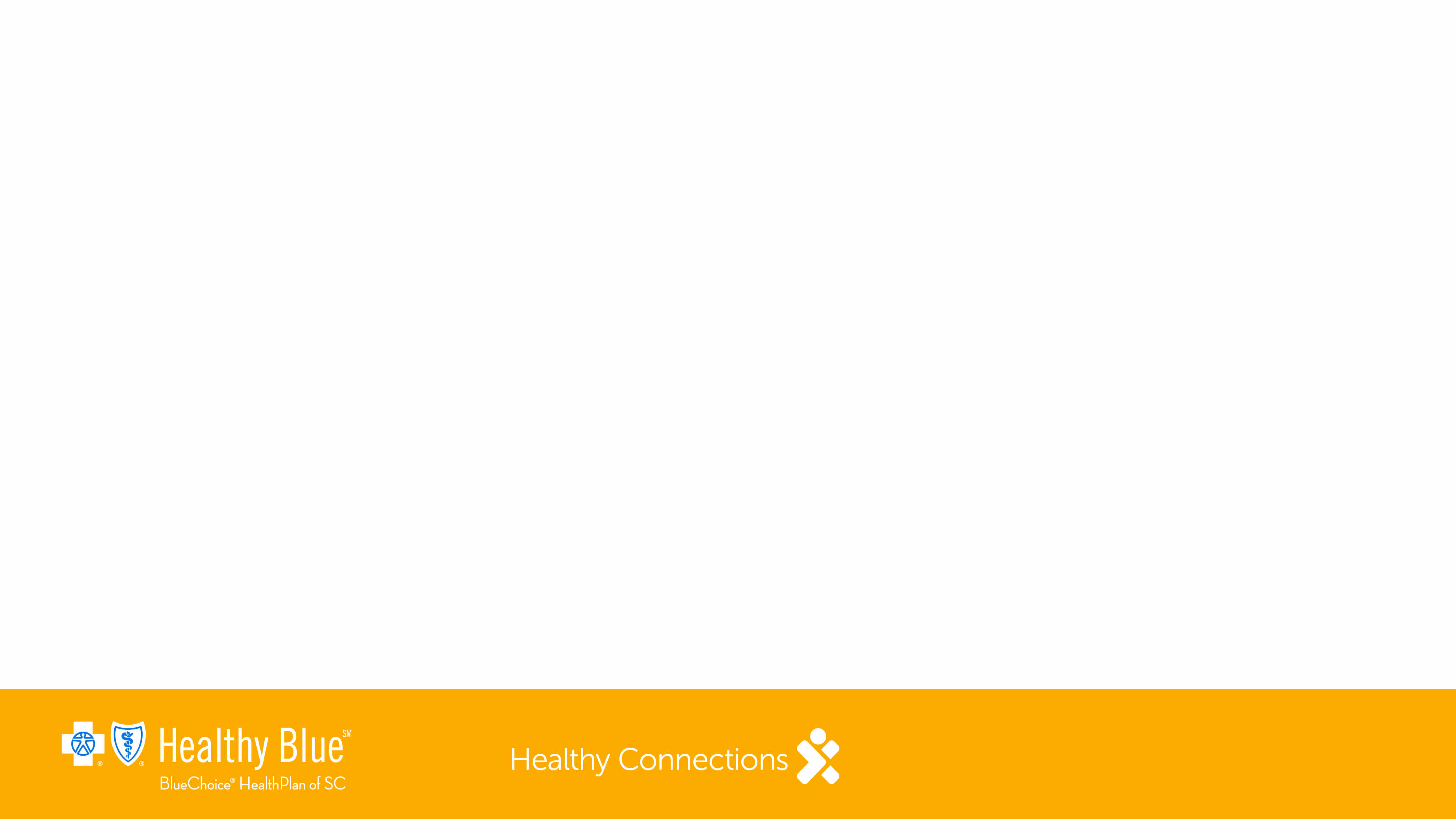 My Insurance Manager
Available Guides Include

Getting Started
Eligibility and Benefits
Claims Entry
Claims Status, Patient Directory, Superbill Maintenance and Coordination of Benefits
Precertification
Office Administration
Provider Validation: MD Checkup User Guide
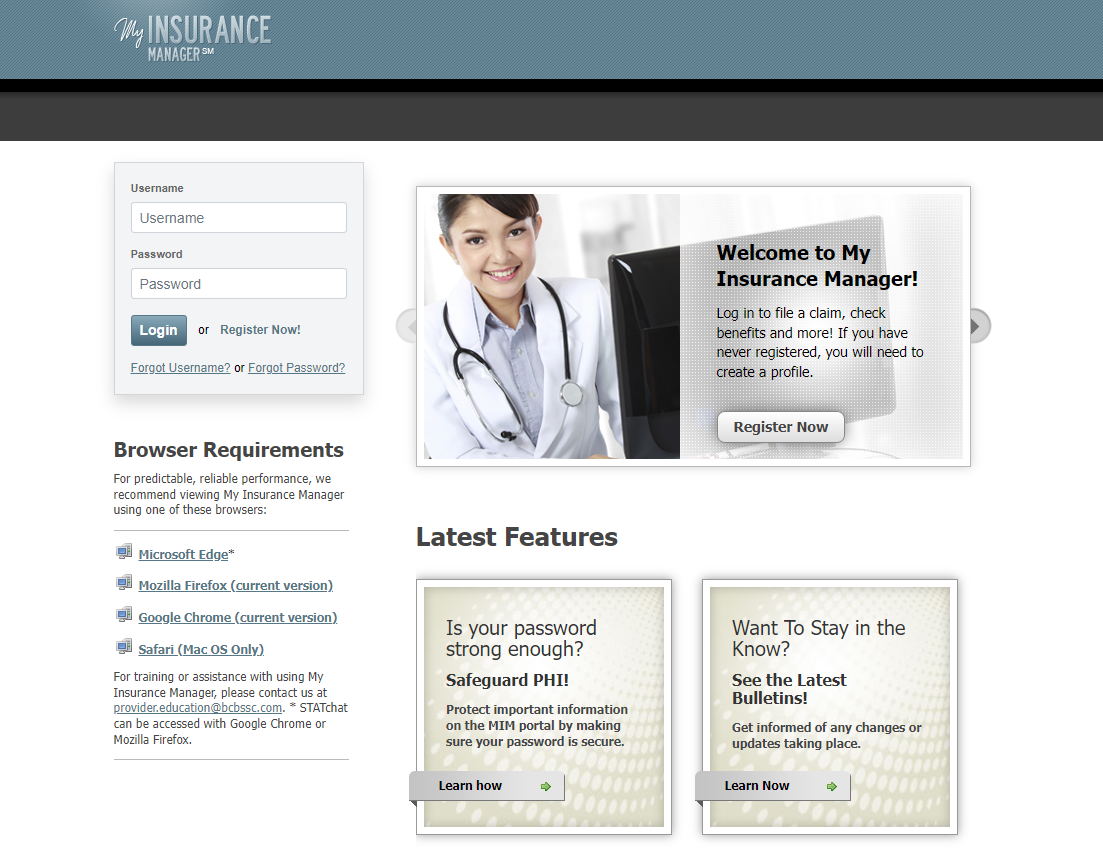 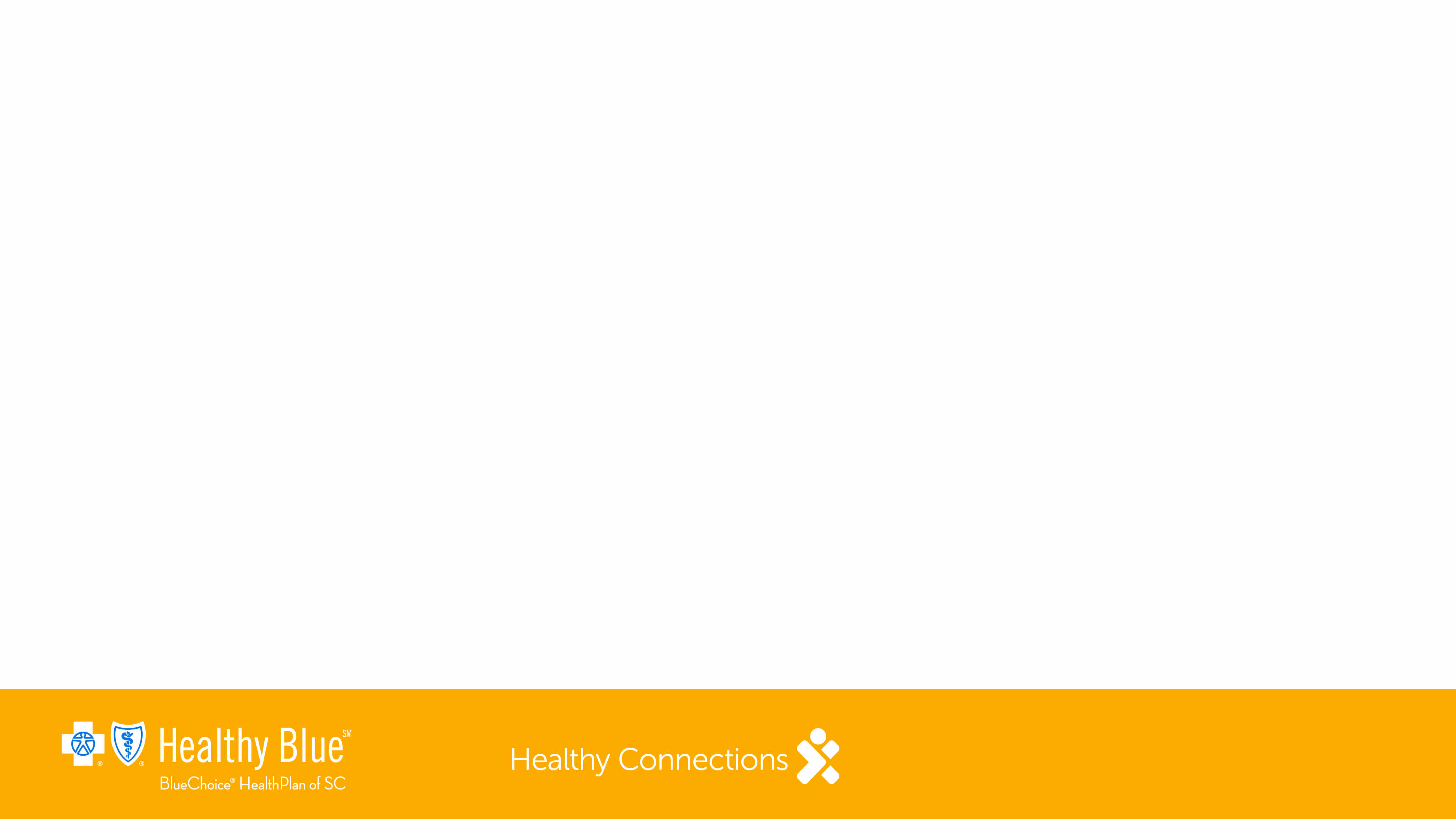 My Remit Manager
Web-based tool used to track payments and pull electronic remittance advices.

Use My Remit Manager to:
View electronic remittance advices
View information categorized by check number or patient
Print individual remittances by patient or group






Not an enrolled provider with Healthy Blue? Begin the enrollment process today.
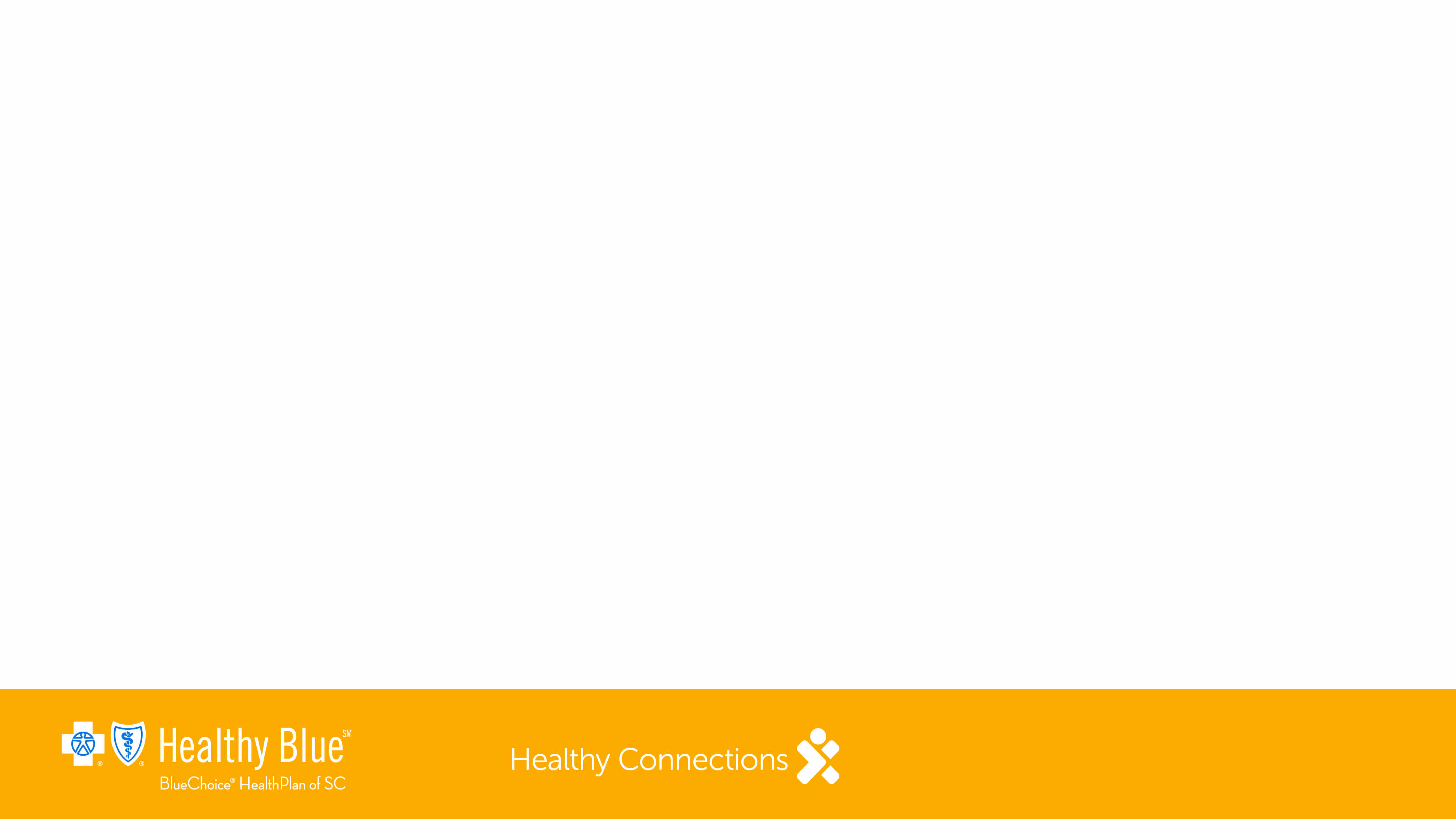 My Remit Manager
Options include:

Sort and view checks by the check date or posting date
Select the Adobe icon to view the Remit
Select the check number to view
Members associated with the check 
Date of service
Processed status (paid or denied)
Amount billed and paid
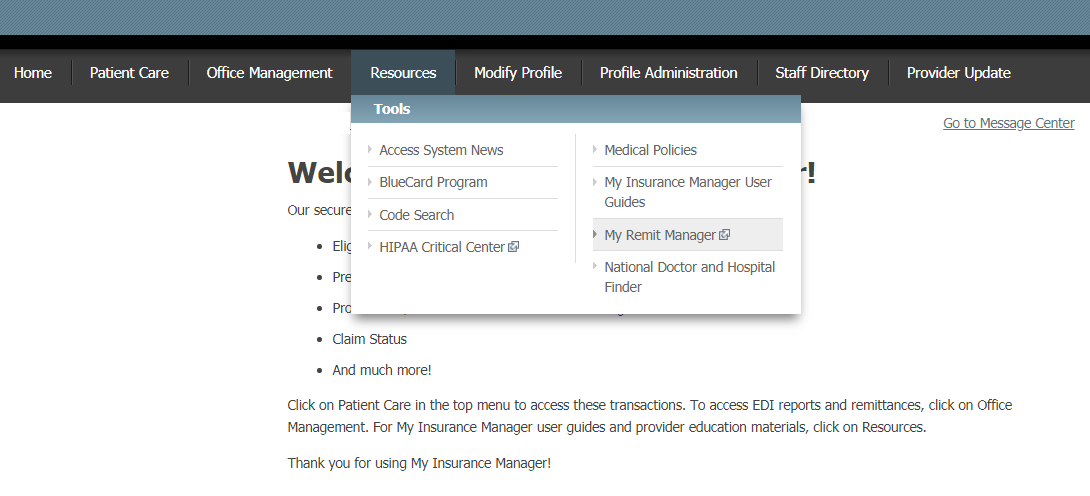 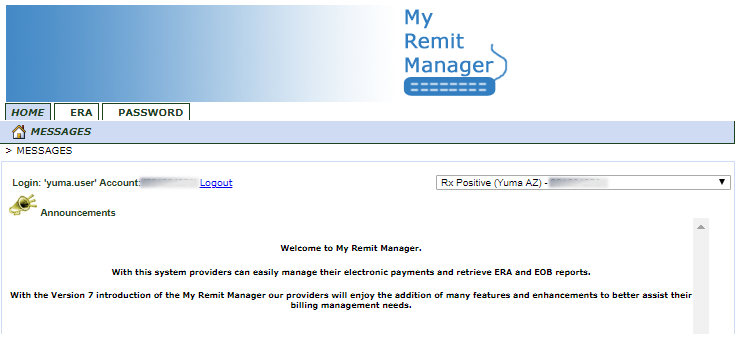 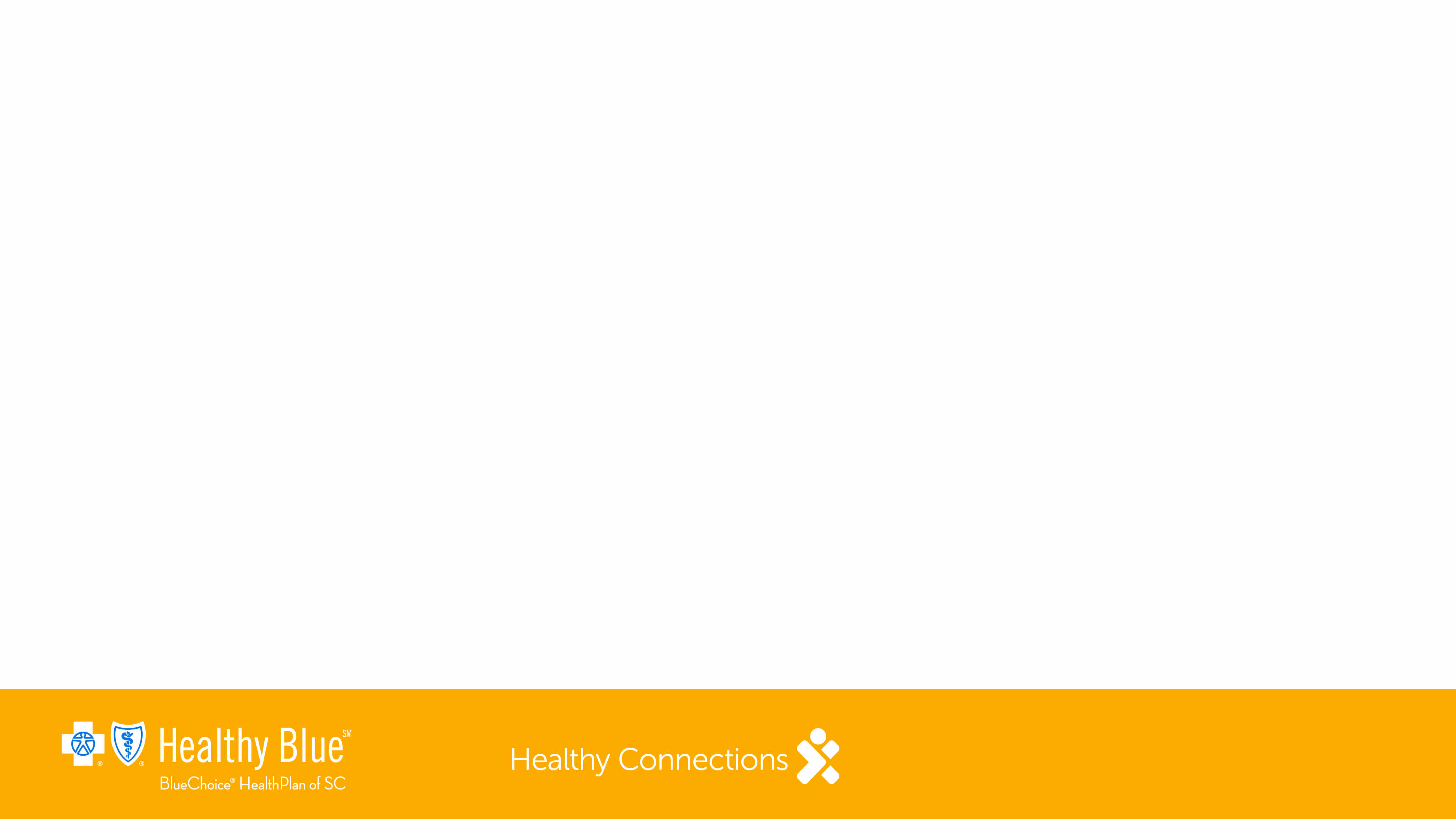 Authorizations
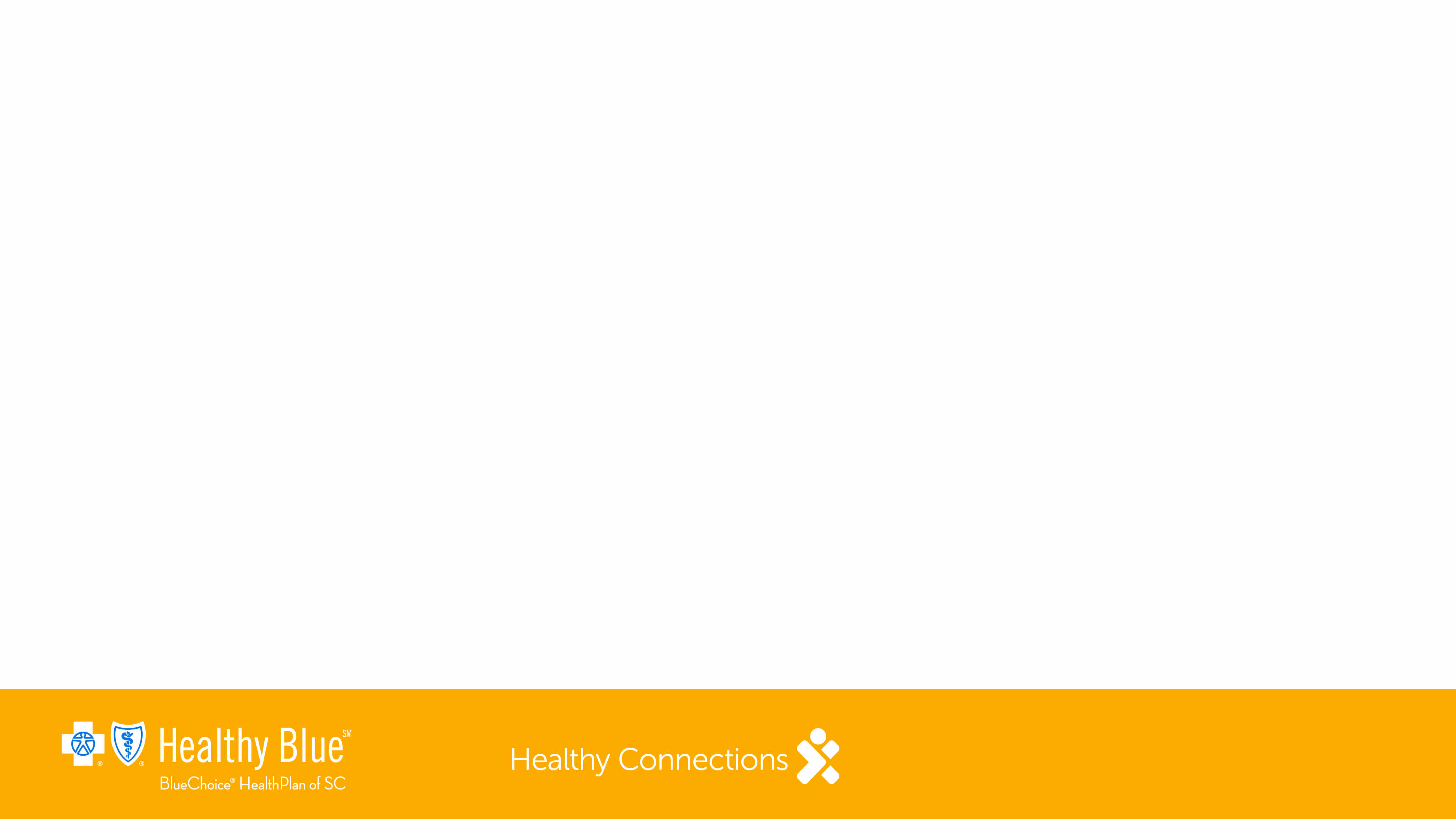 Authorizations — Medical Services
Healthy Blue requires prior authorization for certain procedures and durable medical equipment. This process allows us to check ahead of time whether services meet criteria for coverage by a member’s health plan.

Methods:
Call Provider Service at 866-757-8286.
Use My Insurance Manager.
Use the Medical Forms Resource Center.
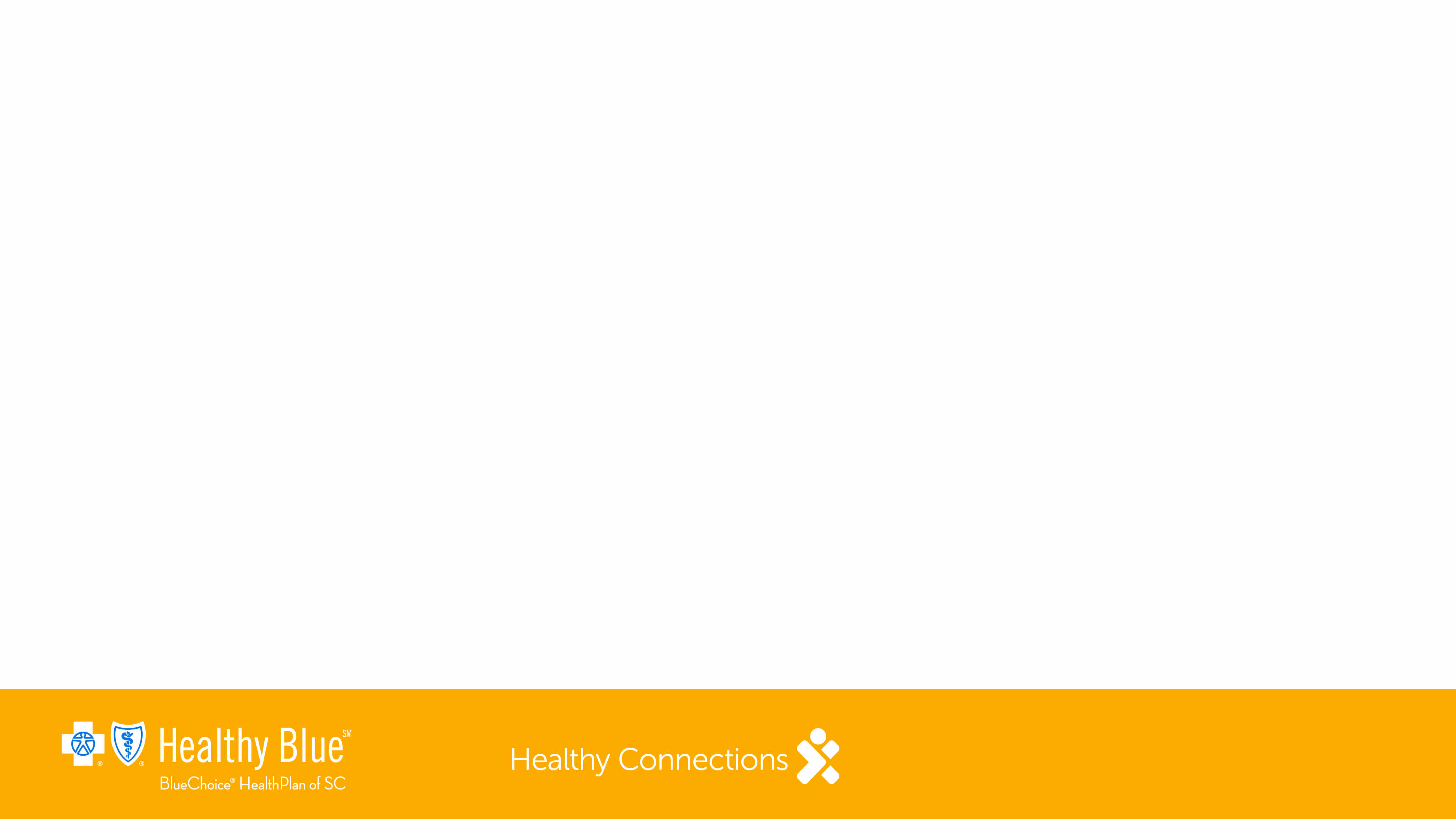 Authorizations — Behavioral Health Services
Healthy Blue requires prior authorization for certain mental health and substance use disorders. 

Methods:
Call Companion Benefit Alternatives at 800-868-1032.
Fax to 803-870-6506.
Use My Insurance Manager.
Use the Forms Resource Center.
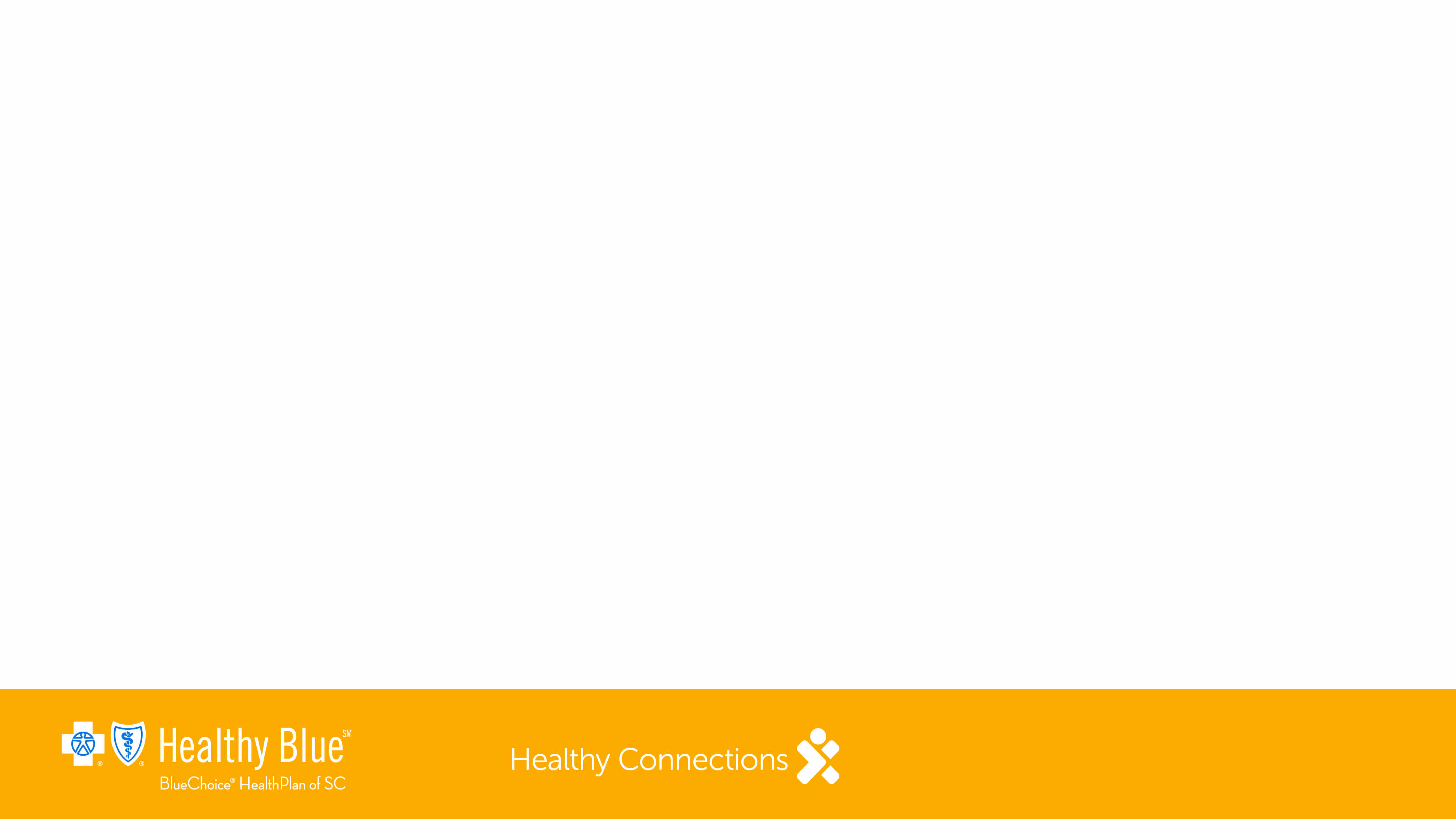 Claim Submissions
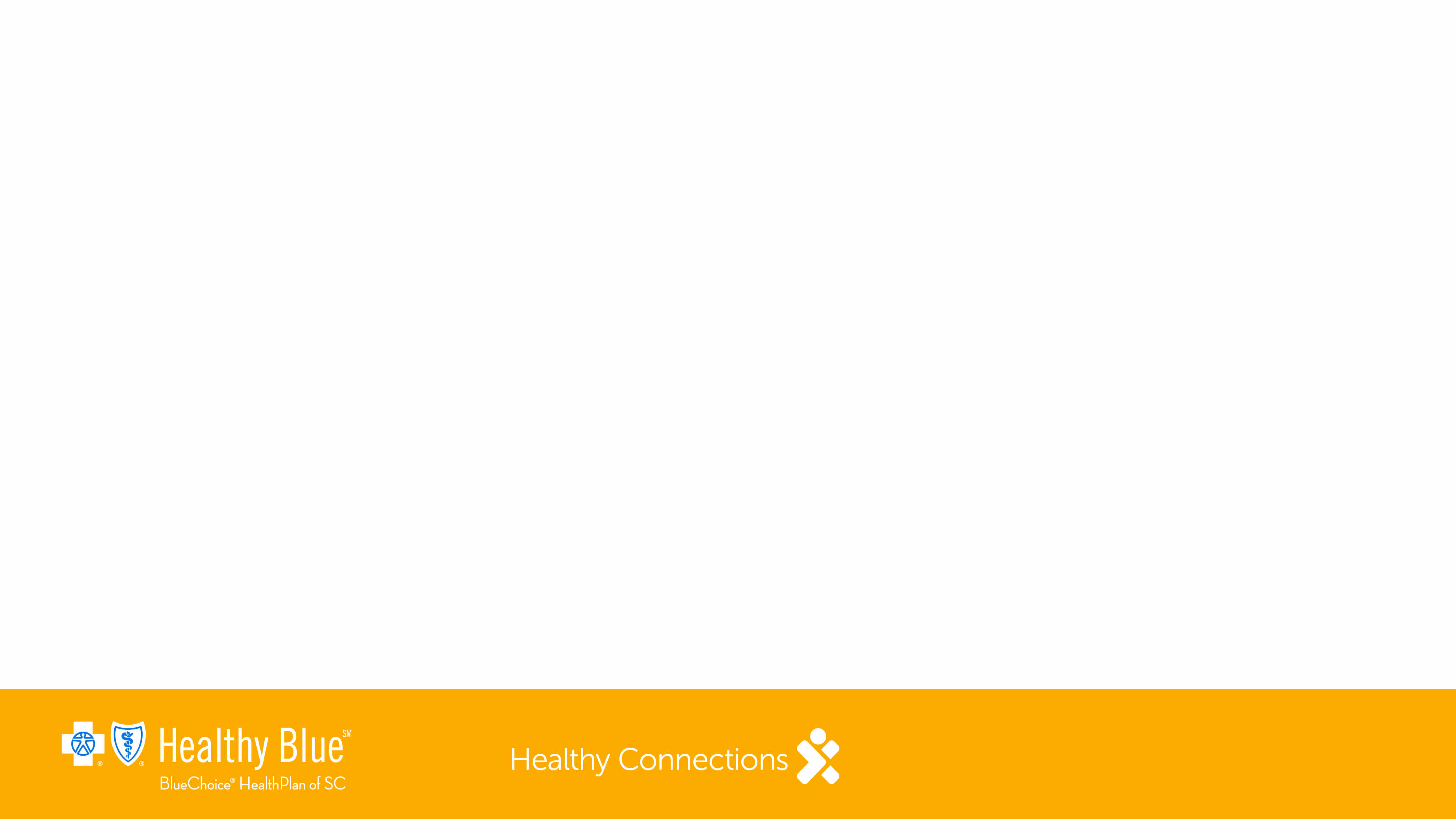 Claim Submissions
Timely filing for both electronic and paper claims submission is 365 days for original and corrected claims.
To submit claims, you can:
Use My Insurance Manager℠.
Submit through your clearinghouse.
Submit hard copy by mail to:
	Healthy Blue
	P.O. Box 100317
	Columbia, SC 29202-3317.

Reminder: The payer ID for Healthy Blue is 00403.
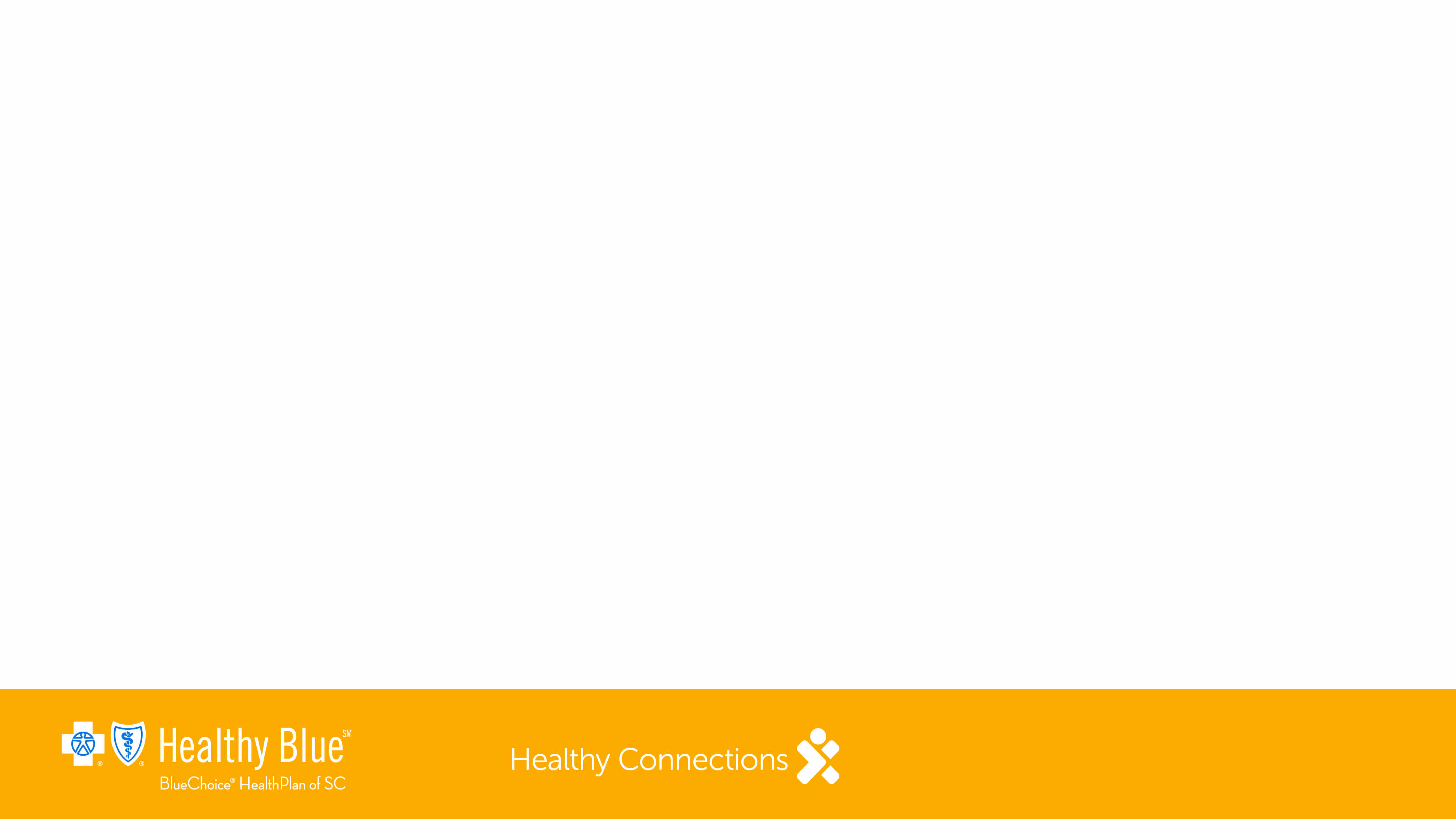 Provider Disputes
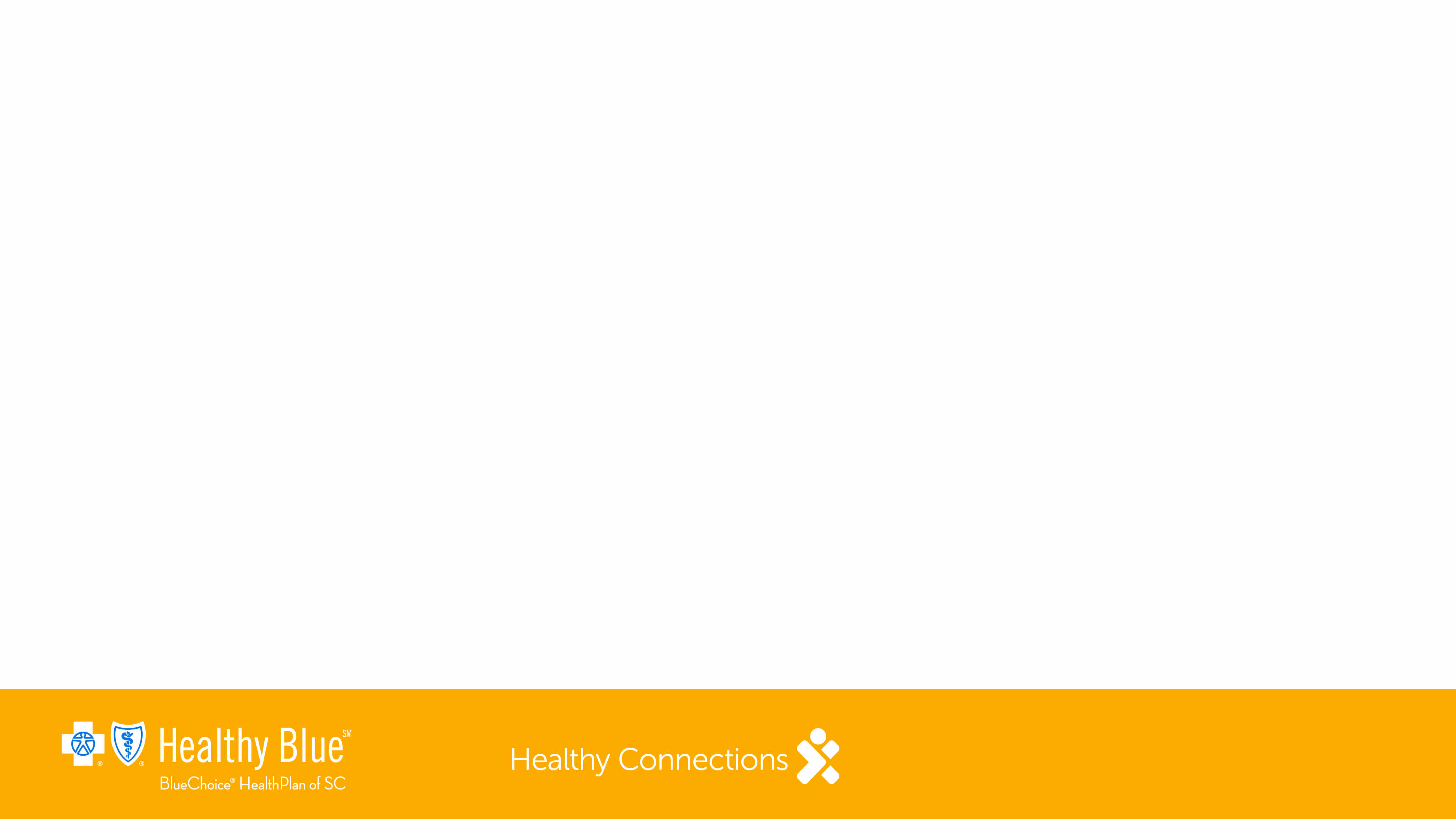 Provider Disputes
Must be submitted within 90 calendar days of the date of the Explanation of Payment.

Common reasons for submitting a provider dispute includes but not limited to:
Contractual payment issues
Disagreements over reduced or zero-paid claims
Post-service authorization issues
Other health insurance denial issues
Timely filing issues
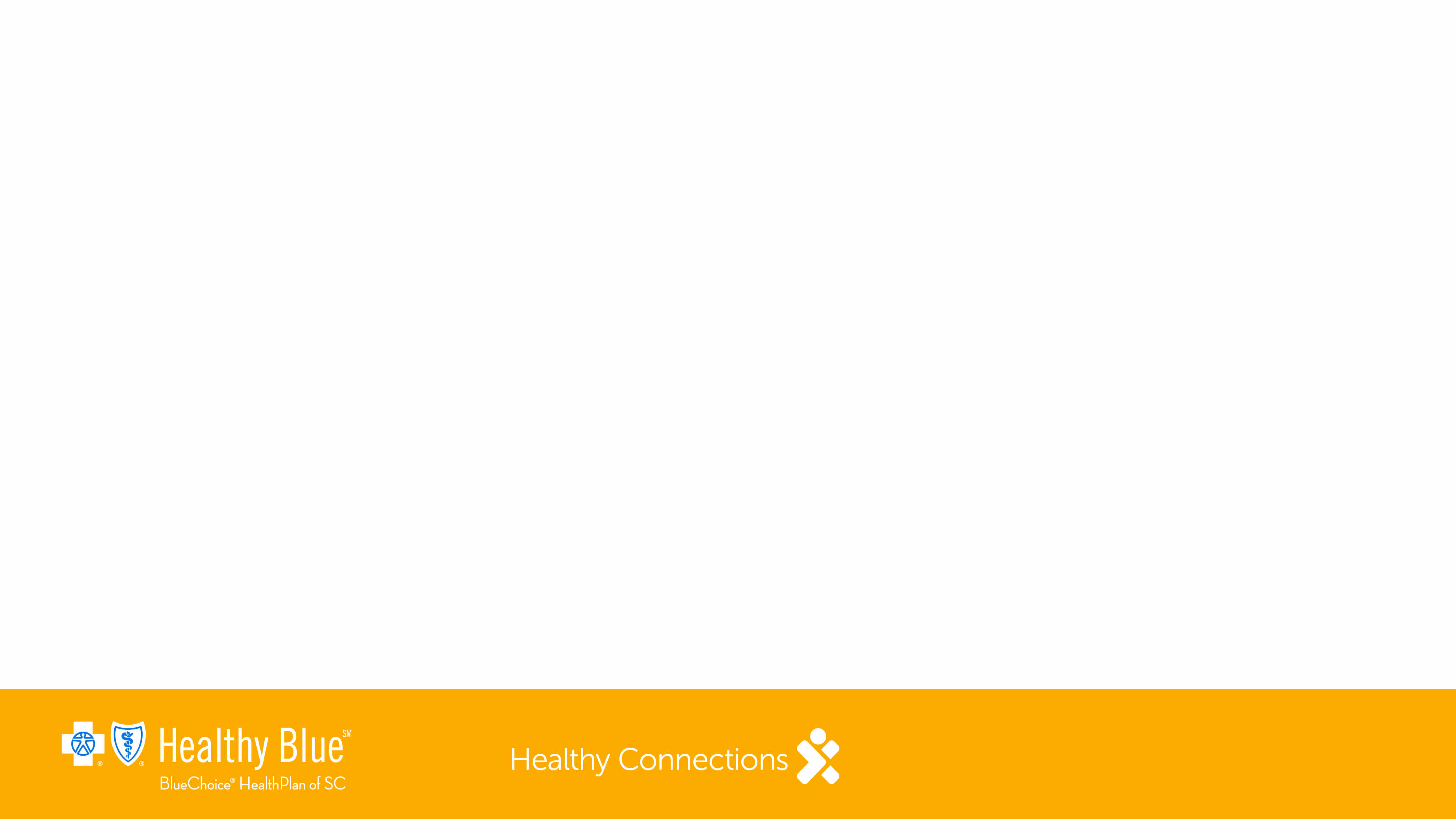 Provider Disputes
Healthy Blue requires the following information when submitting a provider dispute:
Your name, address, phone number, email, and either your NPI or TIN
The member’s name and Healthy Blue Medicaid ID number
A listing of disputed claims, including the Healthy Blue claim number and the date(s) of service(s)
All supporting statements and documentation
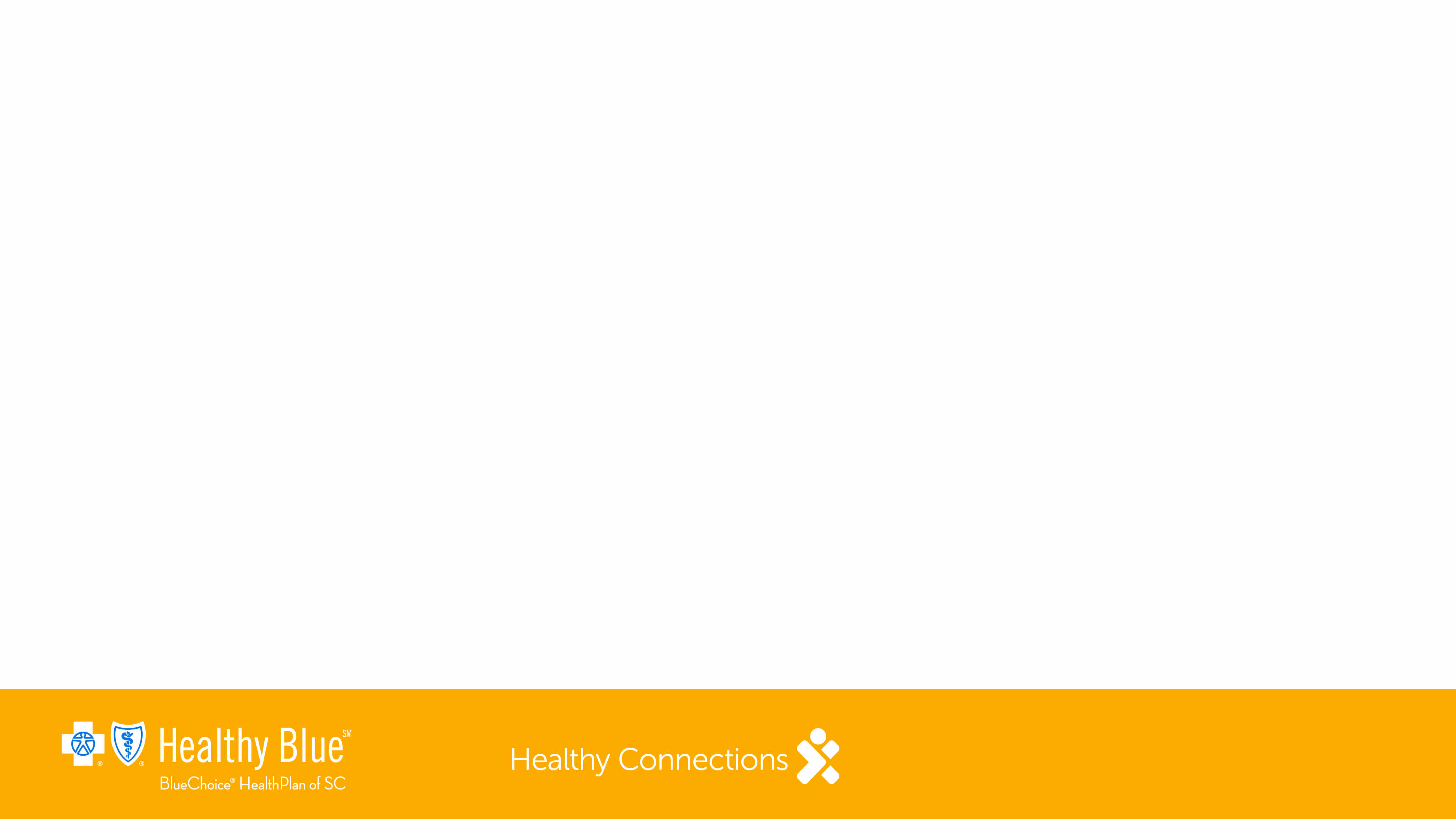 Submitting Provider Disputes
Options include:
Email: HBProviderService@HealthyBlueSC.com
Fax:	803-870-6511
Call: Provider Service at 866-757-8286
Mail: Healthy Blue
	 Provider Dispute Unit
	 Mail Code: AX-570
	 P.O. Box 100317
	 Columbia, SC 29202-3317
Visit: In person at: 
	 Healthy Blue
	 4101 Percival Road
	 Columbia, SC 29229
Providers>Claims>Provider Disputes
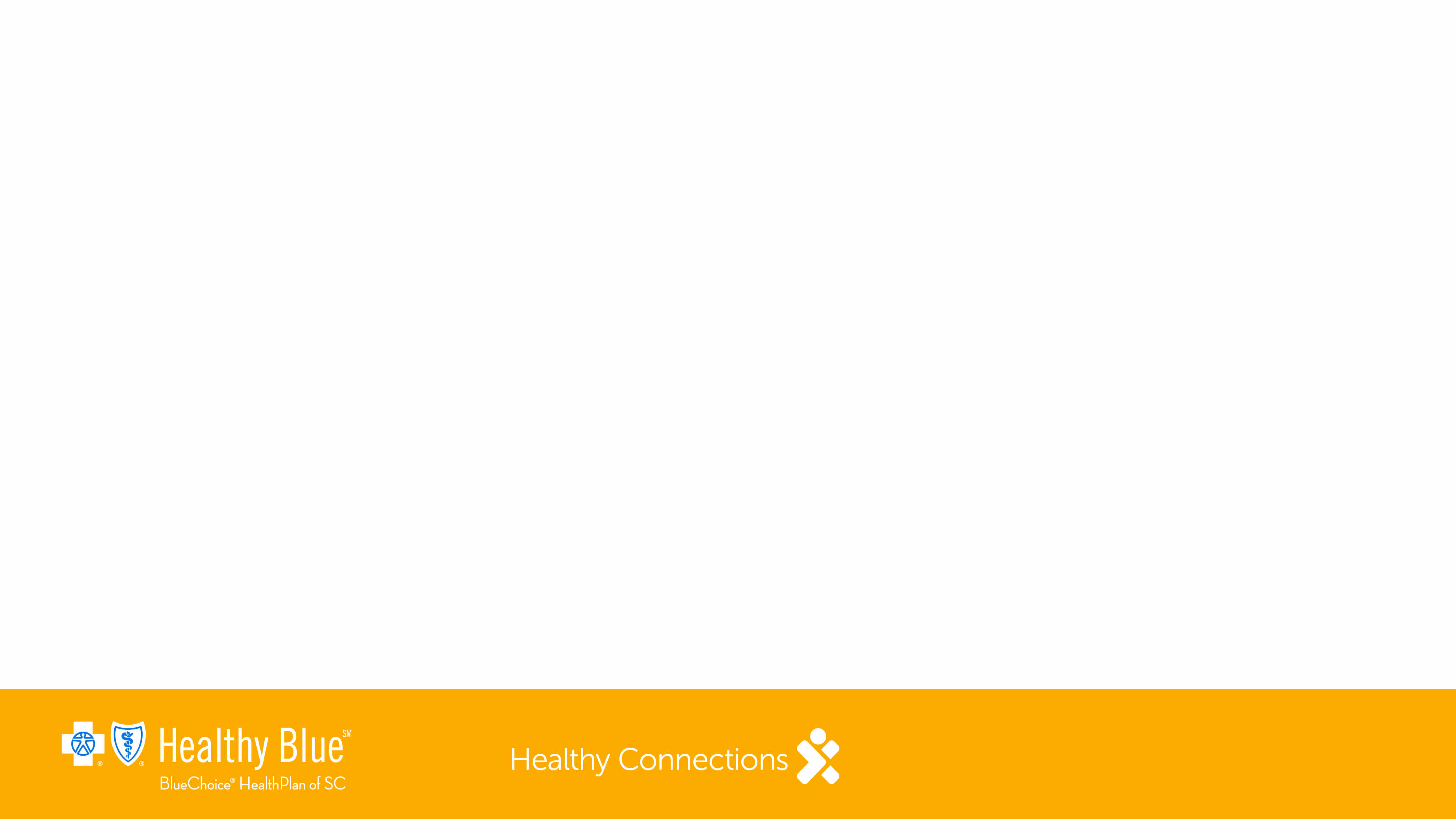 Contacts and Resources
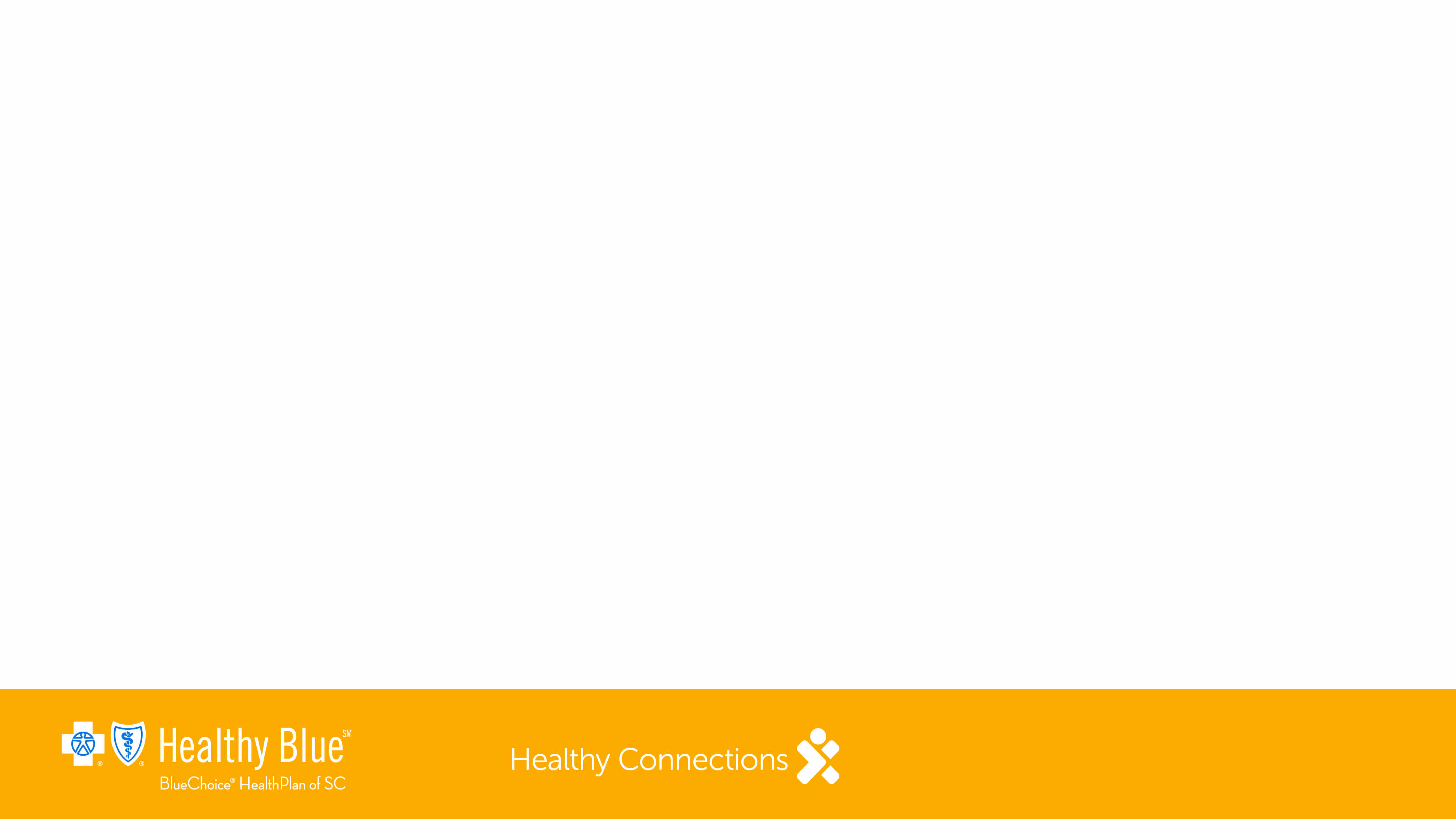 Vision Service Plan* (VSP)
Phone: 800-615-1883	
Hours: Monday – Friday, 8 a.m. to 5 p.m. EST
             Saturday, 10 a.m. to 3 p.m. EST
             Sunday, 10 a.m. to 4 p.m. EST
Website: www.vsp.com 
Case Management (CM) Department 
Phone: 866-757-8286 or TTY: 866-773-9634
Fax: 803-870-6501
Hours: Monday – Friday, 8:30 a.m. to 5 p.m. EST
Behavioral Health
Phone: 800-868-1032
Fax: 803-870-6506
Hours: Monday – Friday, 8:30 a.m. to 5 p.m. EST
Evolent* 
Phone: 888-642-9181
Hours: Monday – Friday, 8 a.m. to 5 p.m. EST
Website: www.RadMD.com
Provider Service
Phone: 866-757-8286 or TTY: 866-773-9634
Fax: 803-870-6511
Hours: Monday – Friday, 8:30 a.m. to 5 p.m. EST
Disease Management (DM) Department
Phone: 866-757-8286 or TTY: 866-773-9634
Fax: 803-870-6502
Hours: Monday – Friday, 8:30 a.m. to 5 p.m. EST
Utilization Management (UM) Department
Phone: 866-757-8286 or TTY: 866-773-9634
Fax: 803-870-6500
Hours: Monday – Friday, 8:30 a.m. to 5 p.m. EST
24/7 Nurse line
Phone: 800-830-1525
* These are independent companies that manage services on behalf of BlueChoice HealthPlan.
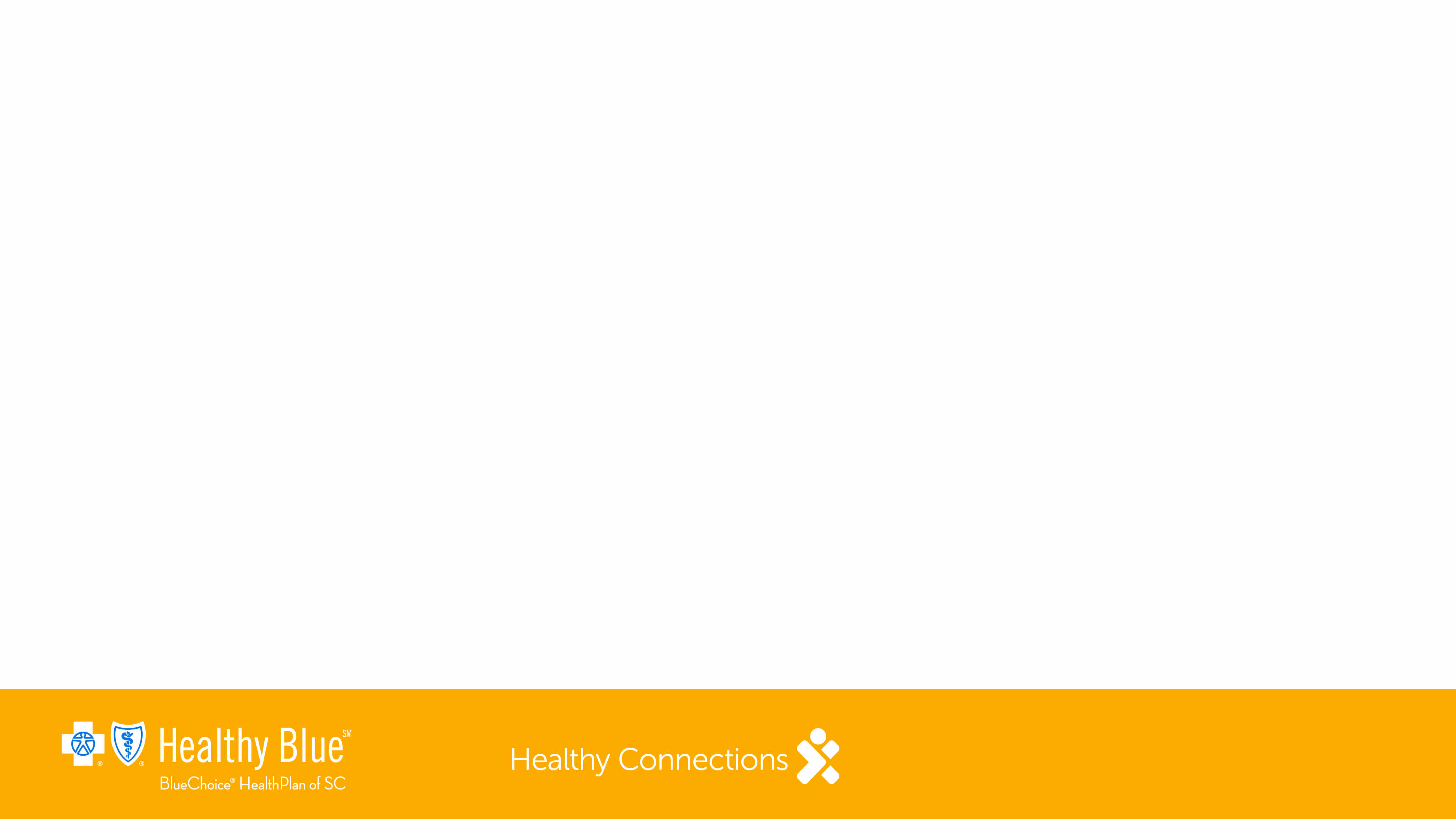 CarelonRx — Prior Authorizations

Retail
Phone: 844-410-6890
Fax: 844-512-9005
Hours: Monday- Friday 8 a.m. to 8 p.m. EST
             Saturday 10 a.m. to 2 p.m. EST

Home Delivery/Mail Order
Phone (24/7): 833-203-1737
Fax: 800-207-3118

Medical Injectables
Phone: 833-988-1264
Fax: 844-512-7027
Hours: 7 a.m. to 7 p.m. EST
Specialty Pharmacy
Phone (24/7): 833-255-0646
Fax: 833-263-2871
Novologix – Prior Authorizations
Phone: 844-345-2803
Fax: 866-494-9927
Hours: Monday- Friday 9 a.m. to 7 p.m. EST
Avalon Healthcare Solutions
Phone: 844-227-5769
Fax: 813-751-3760
Website: PAS Portal
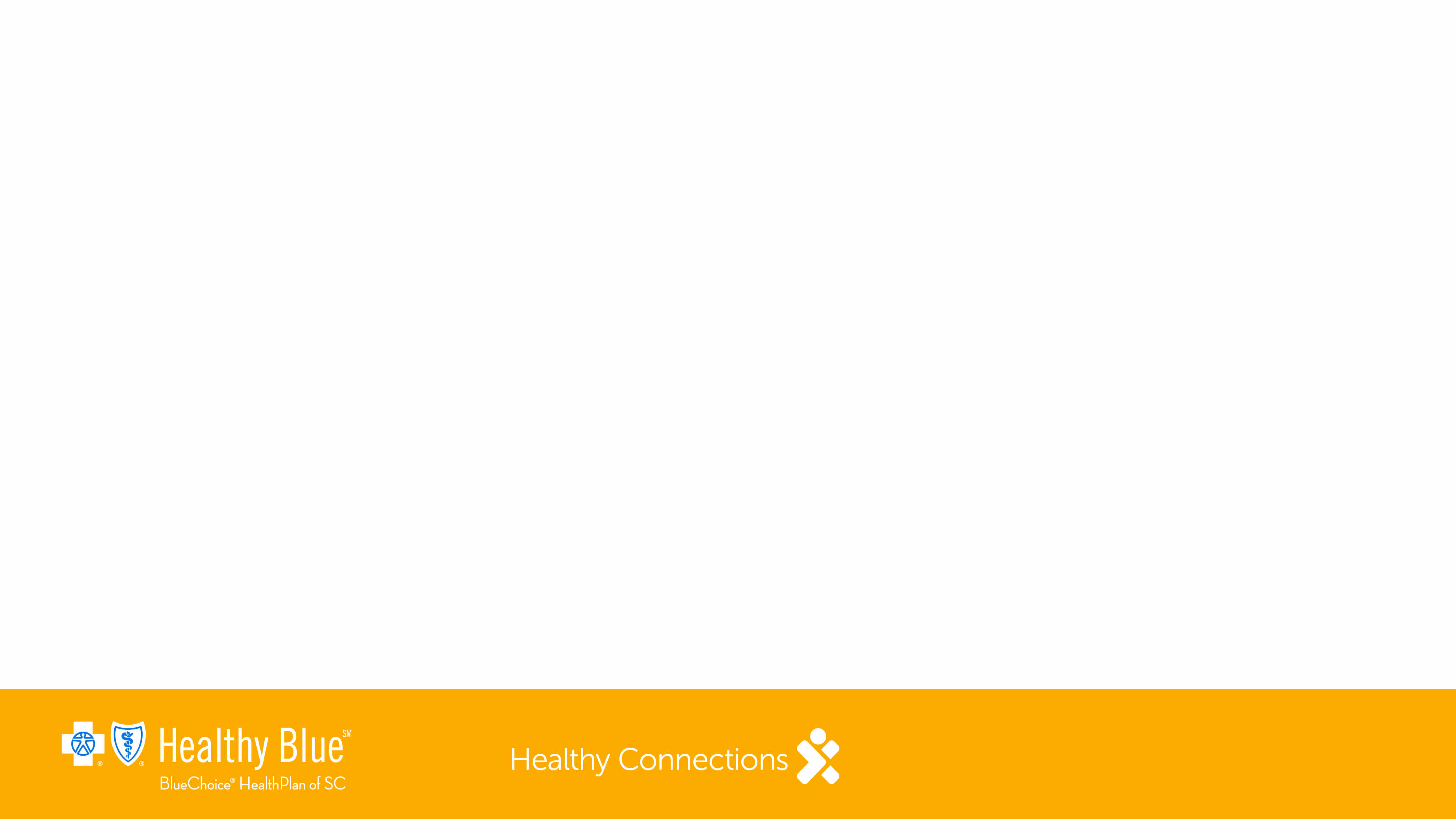 BlueBlast
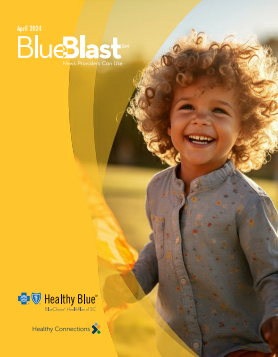 A monthly newsletter that includes:
Important health plan updates.
Healthy Connections updates.
Announcements.
Billing and claims information.
And much more!
Visit www.HealthyBlueSC.com to sign up.
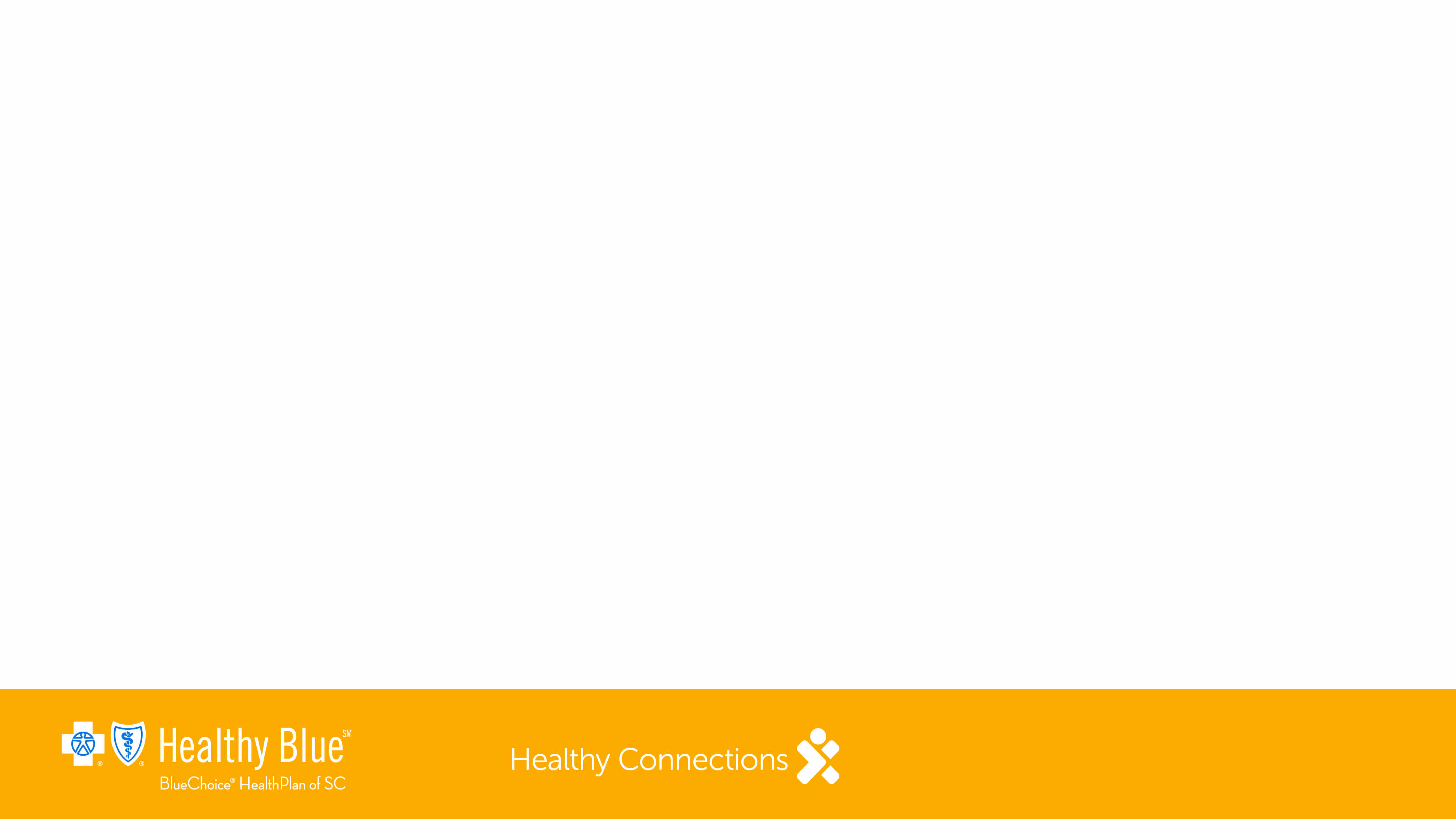 Modivcare
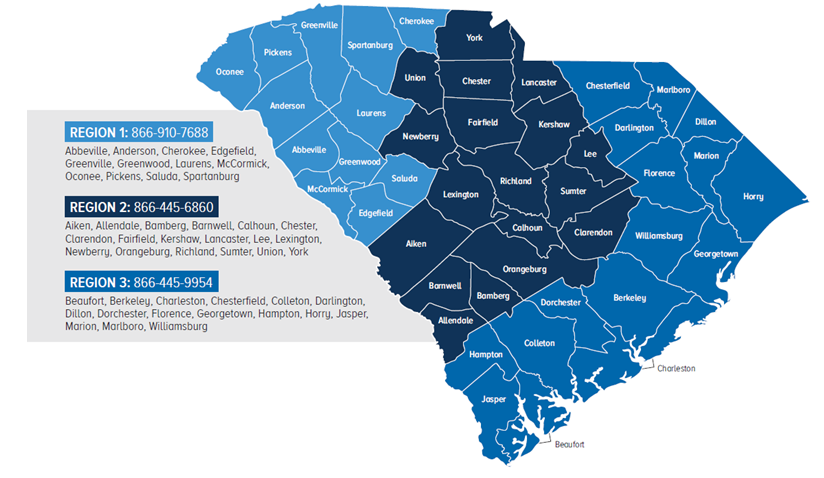 Service line available Monday – Friday from 8 a.m. to 5 p.m., EST
Call at least three business days before the appointment
Read more information online.
Modivcare is an independent company providing transportation services on behalf of BlueChoice® HealthPlan.
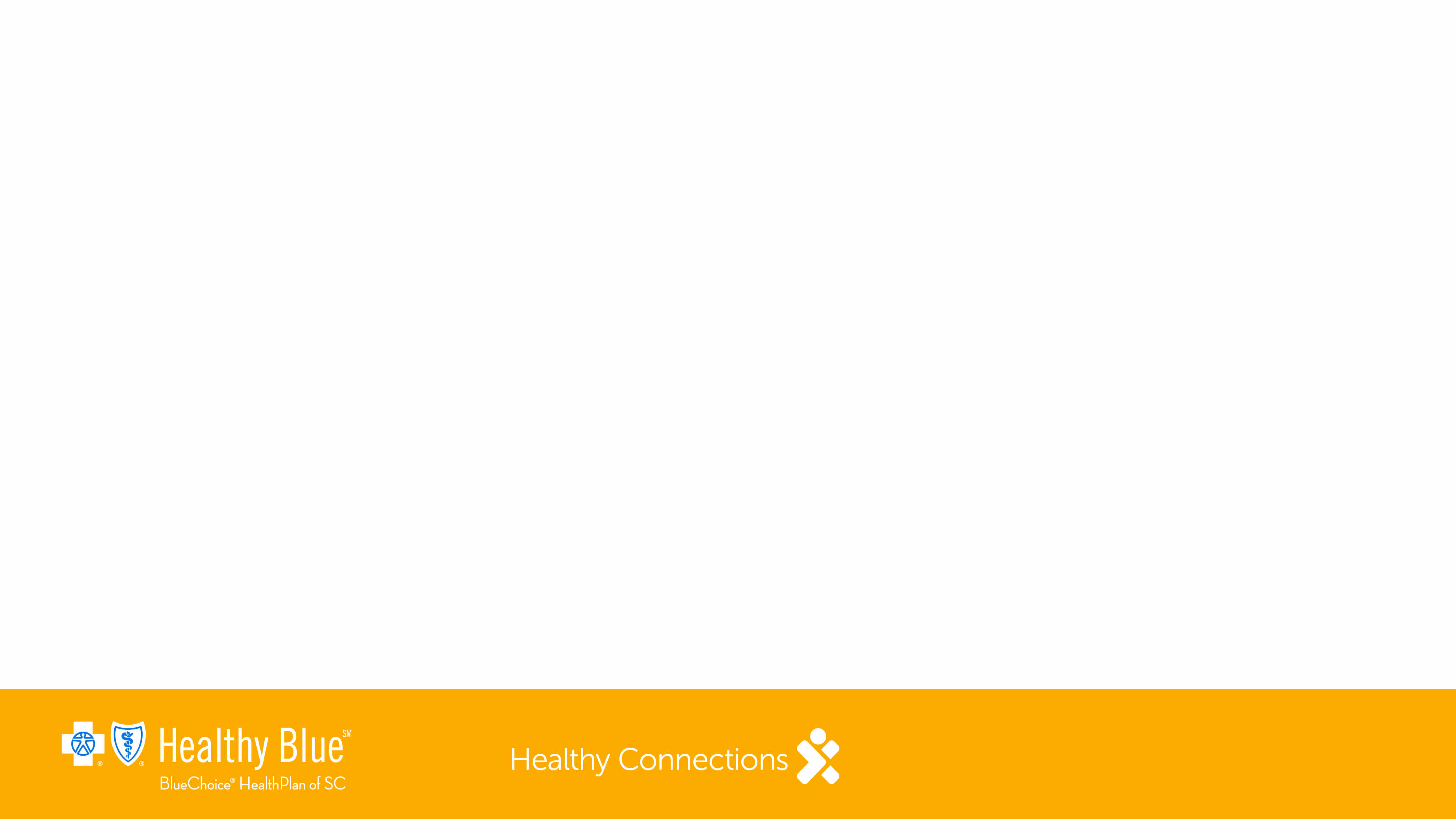 Healthy Blue Benefit Manuals
Visit www.scdhhs.gov/provider-manual-list *
Manuals are listed by service type.
Includes general information, billing details, claims filing information and much more.
* This link leads to a third-party site. Their organization is solely responsible for the content and privacy policies on the site.
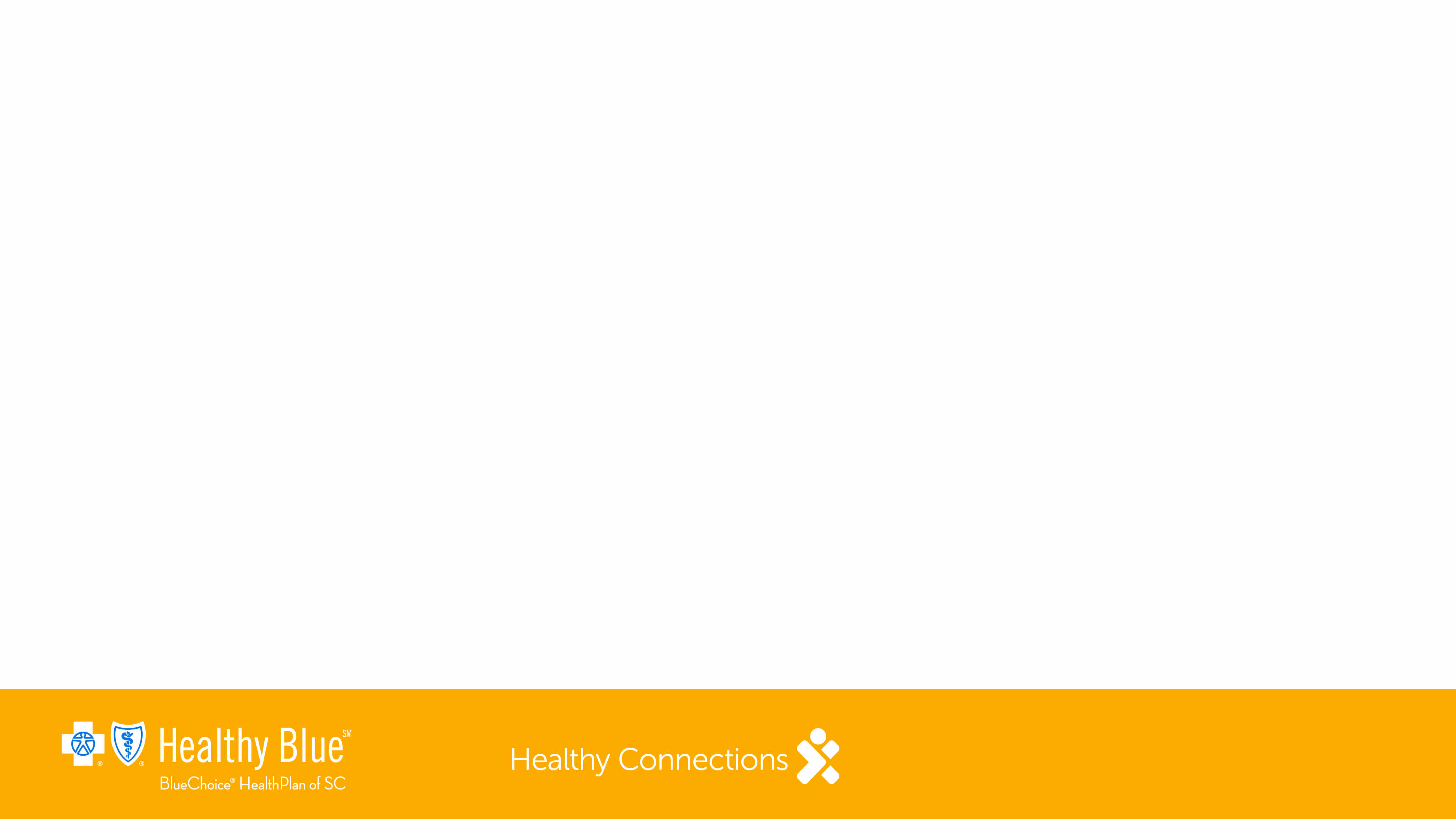 Example of a Benefit Manual
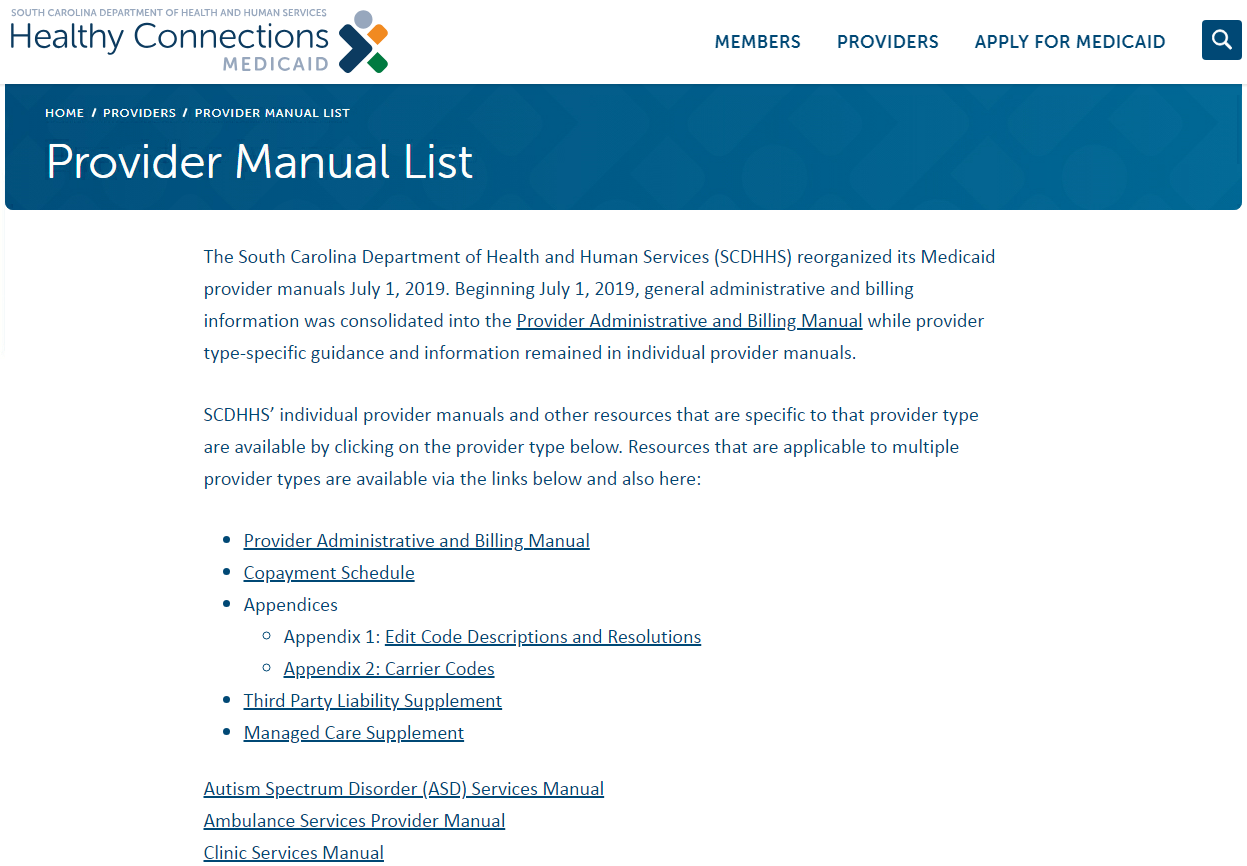 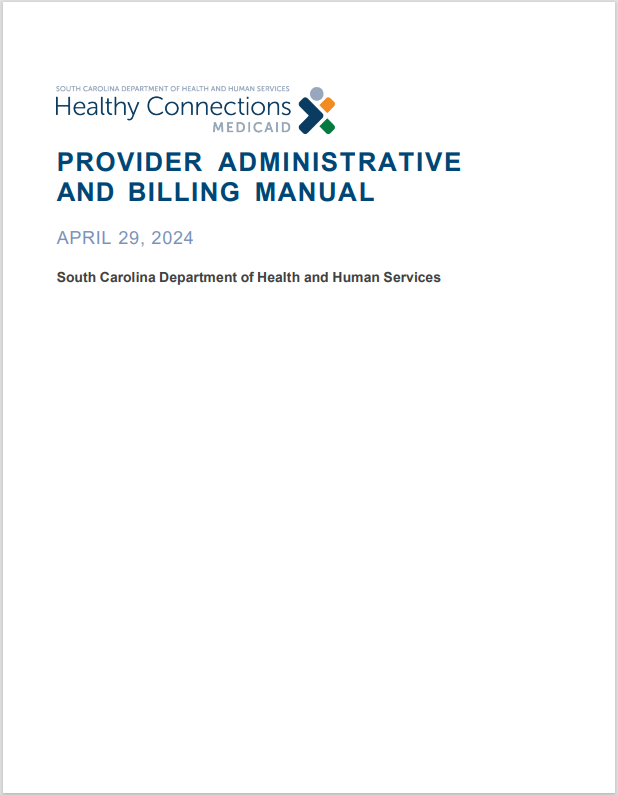 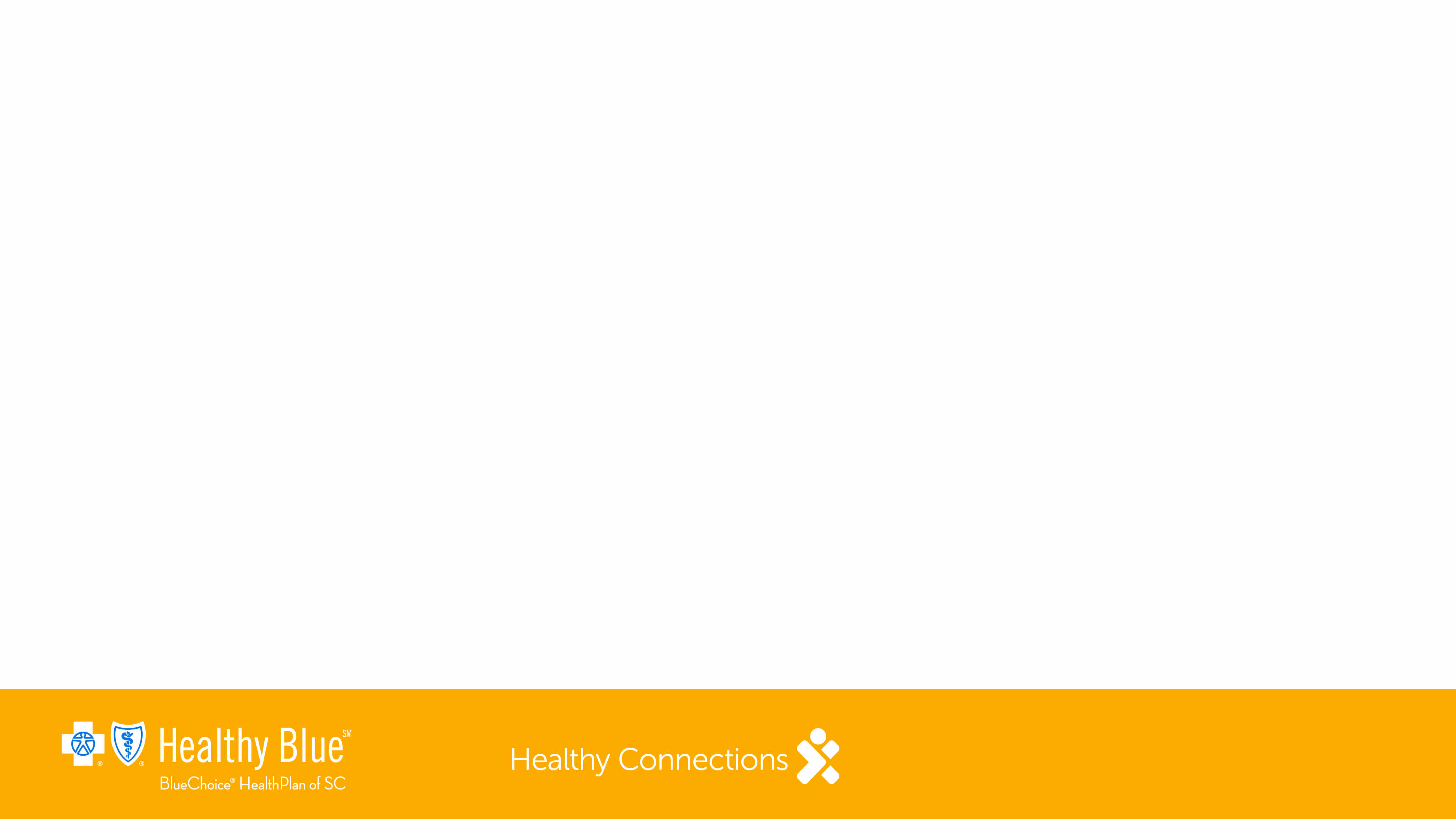 Verifying Covered Services
Visit www.scdhhs.gov/resource/fee-schedules *
Information is listed by provider specialty.
If the code is on the SCDHHS fee schedule, it is covered.
Medicaid Manage Care Organization plans are required to offer at a minimum, the same benefits as Healthy Connections Fee for Service.
* This link leads to a third-party site. Their organization is solely responsible for the content and privacy policies on the site.
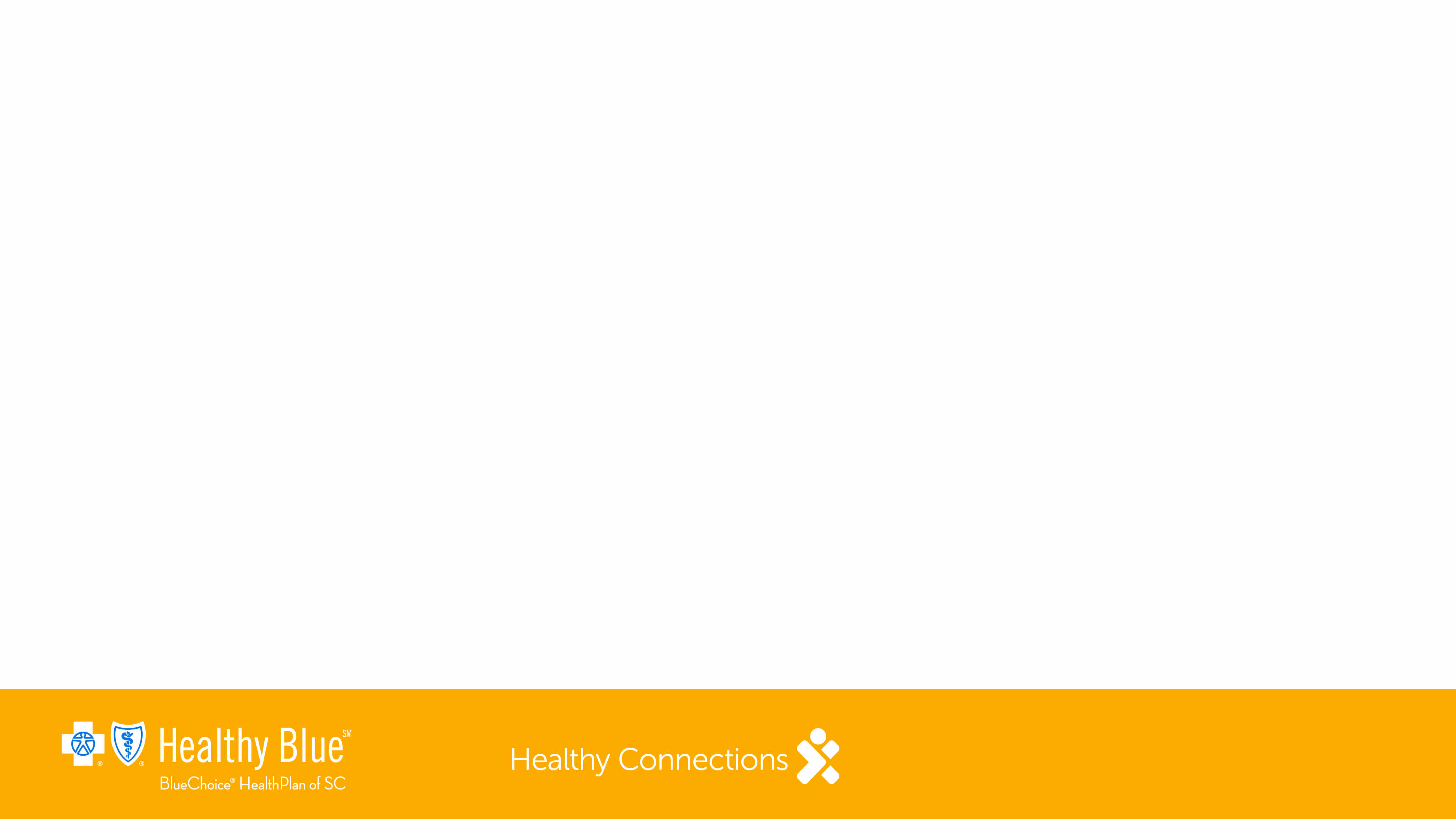 Example of Fee Schedule
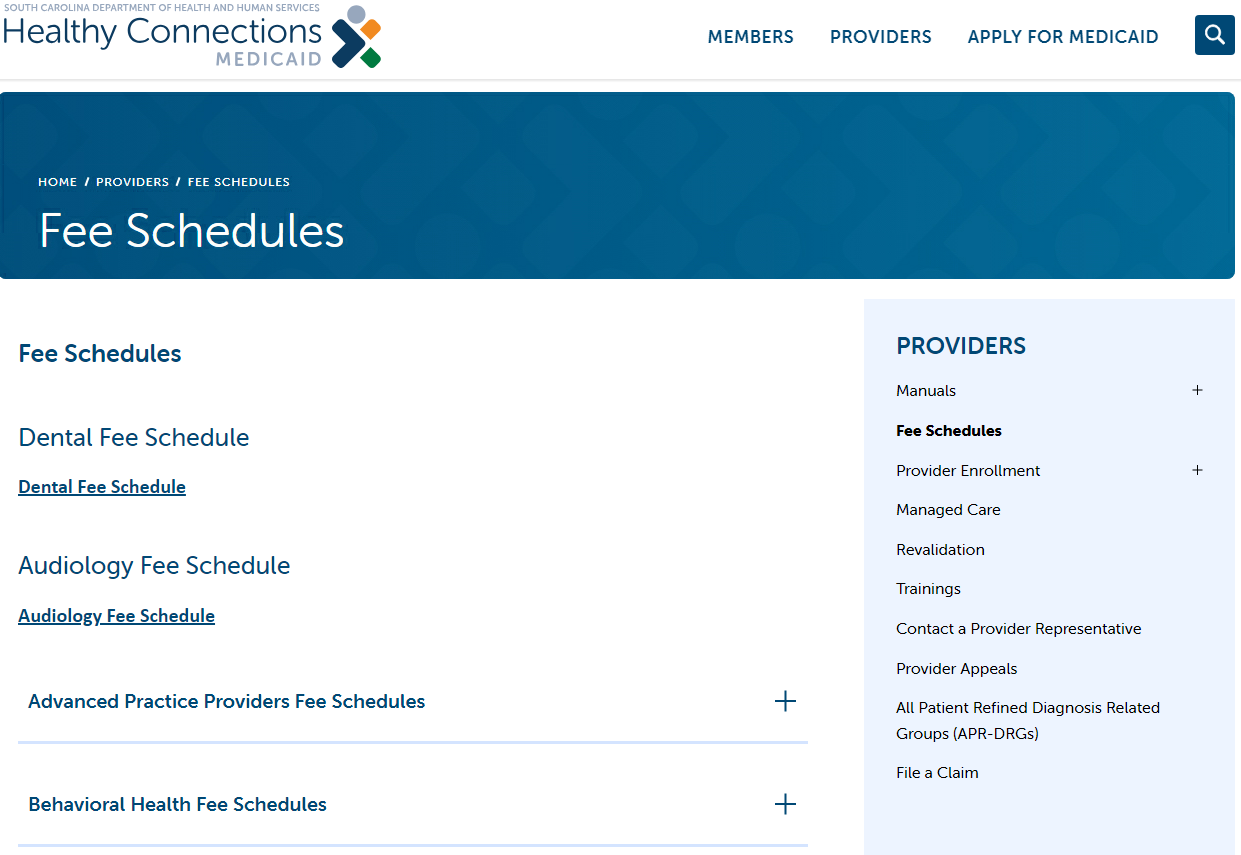 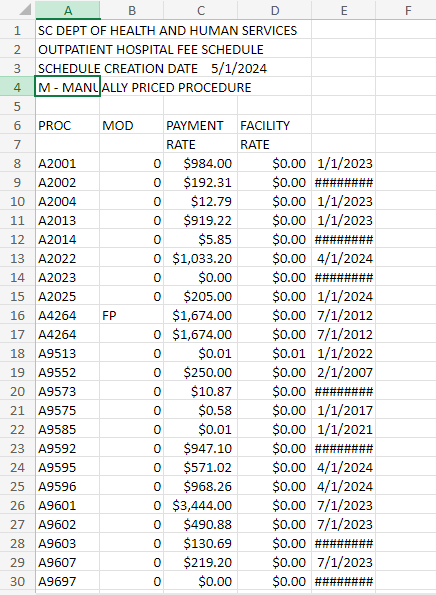 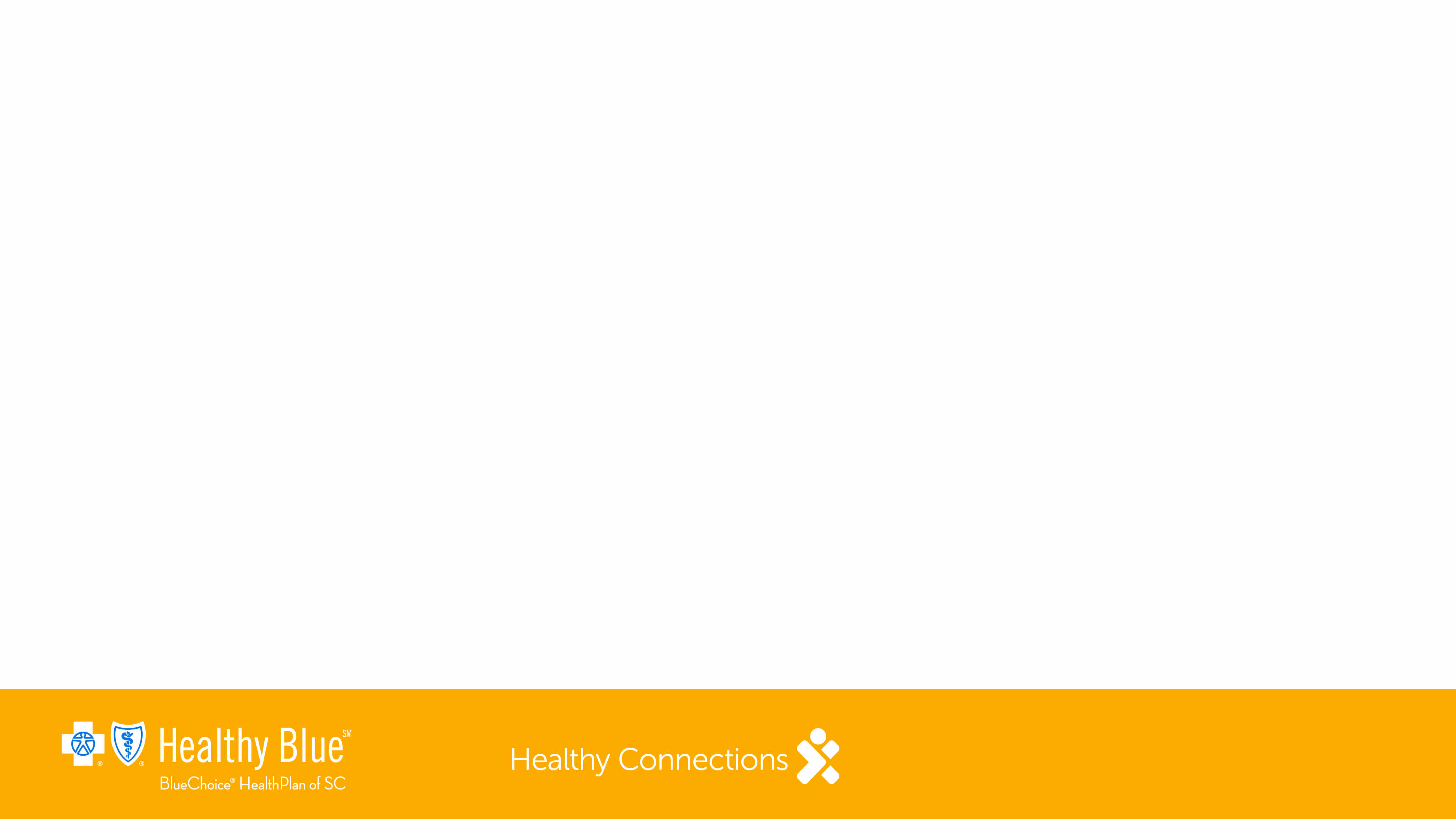 Healthy Blue Territory Map
Cherokee
Greenville
York
Spartanburg
Pickens
Oconee
Lancaster
Chester
Union
Chesterfield
Marlboro
Anderson
Laurens
Dillon
Inga Rearden
Inga.Rearden@bluechoicesc.com 
(803) 264-9523
Fairfield
Kershaw
Darlington
Newberry
Abbeville
Lee
Greenwood
Marion
Florence
Richland
Saluda
Michaelyn Jefferson
Michaelyn.Jefferson@bcbssc.com   
(803) 264-1482
McCormick
Lexington
Horry
Sumter
Edgefield
Calhoun
Clarendon
Williamsburg
Aiken
Patricia Thompson
Patricia.Thompson@bcbssc.com  
(803) 264-5311
Georgetown
Orangeburg
Barnwell
Bamberg
Berkeley
Dorchester
Jessica Ballard
Jessica.Ballard@bcbssc.com   
(803) 382-5154
Allendale
Fancy Crayton – Entire State
CIMS/FQHCs
Fancy.Crayton@bluechoicesc.com  
(803) 264-3196
Colleton
Hampton
Cynthia Brown
Cynthia.Brown@bcbssc.com  
(803) 264-8497
Charleston
Jasper
Beaufort
Providers>Resources>Contact Us
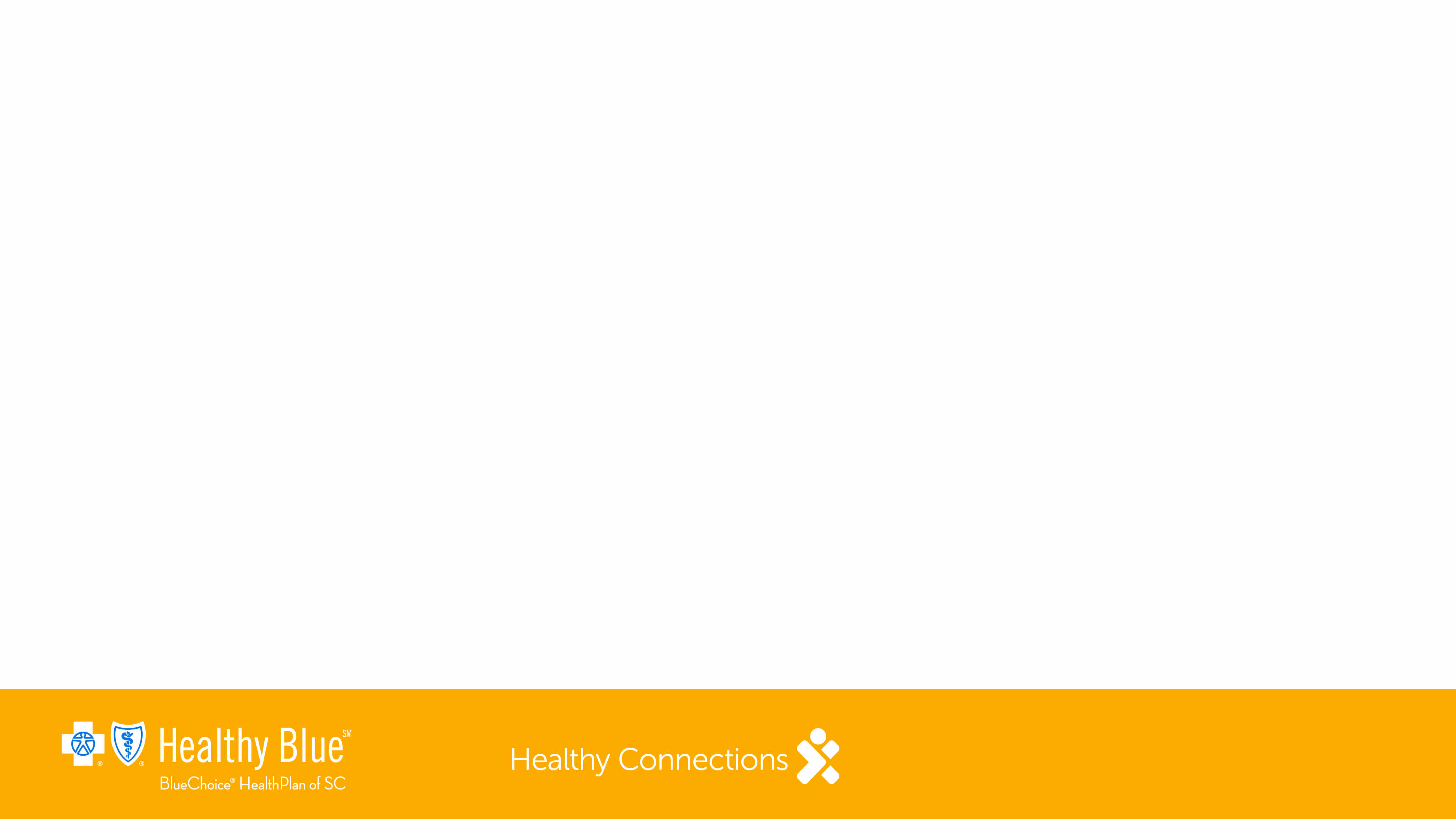 Behavioral Territory Map
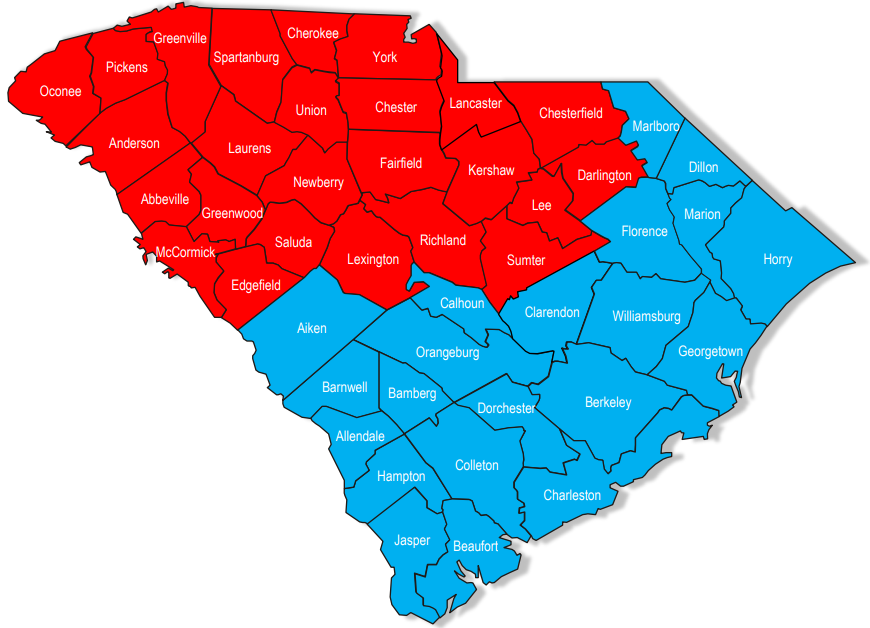 Romona Williams
Romona.Williams@bcbssc.com  
(803) 382-5282
Bridgette Honor
Bridgette.Honor@bcbssc.com  
(803) 264-5585
Providers>Resources>Contact Us
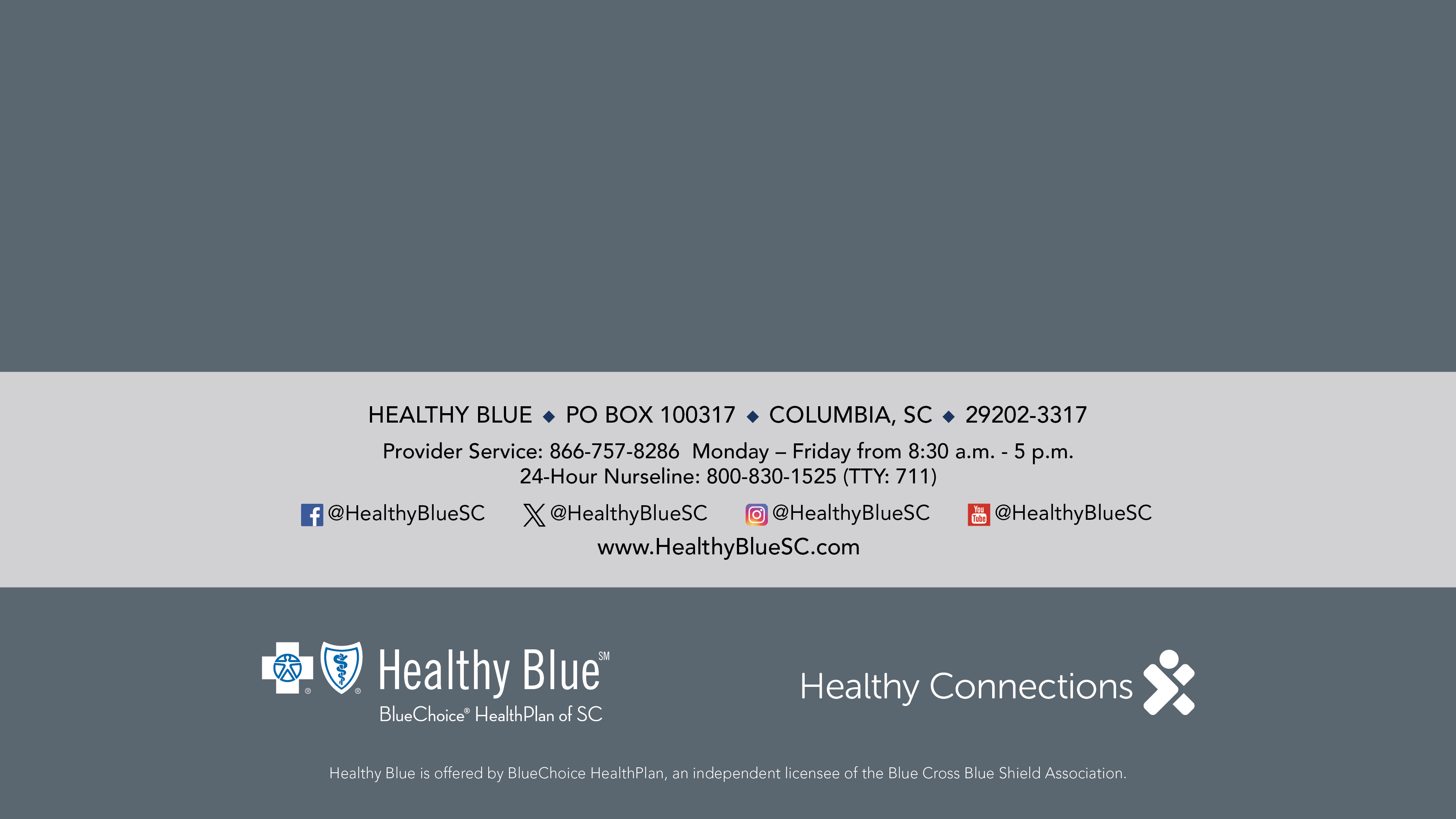